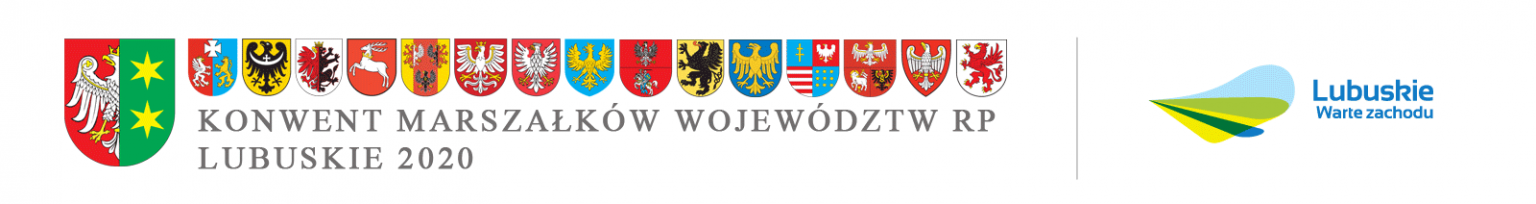 NOWOCZESNA EDUKACJA – narzędzia do nauki online
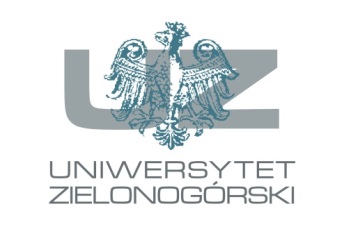 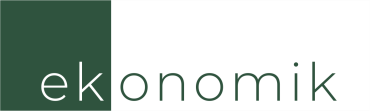 Jarosław Wagner
Formy kształcenia na odległość
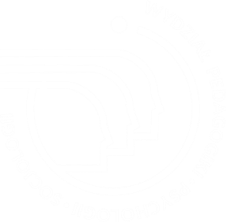 E-LEARNING
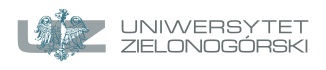 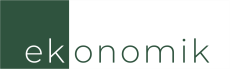 dydaktyka
metodyka
CBT
WBT
tryb asynchroniczny
tryb synchroniczny
samokształcenie
jeden do jeden
jeden do wielu
3J kształcenia na odległość
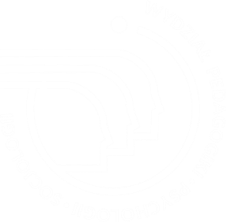 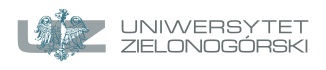 3J
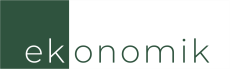 Just in time

elastyczne 
czasowo
Just enough

uczenie się w stopniu wystarczającym
Just for me

szkolenia spersonalizowane
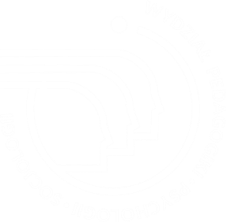 Szerokopasmowe łącze internetowe

Infrastruktura sieciowa
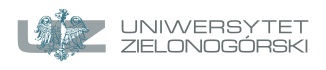 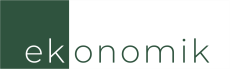 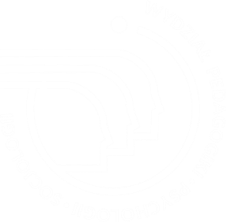 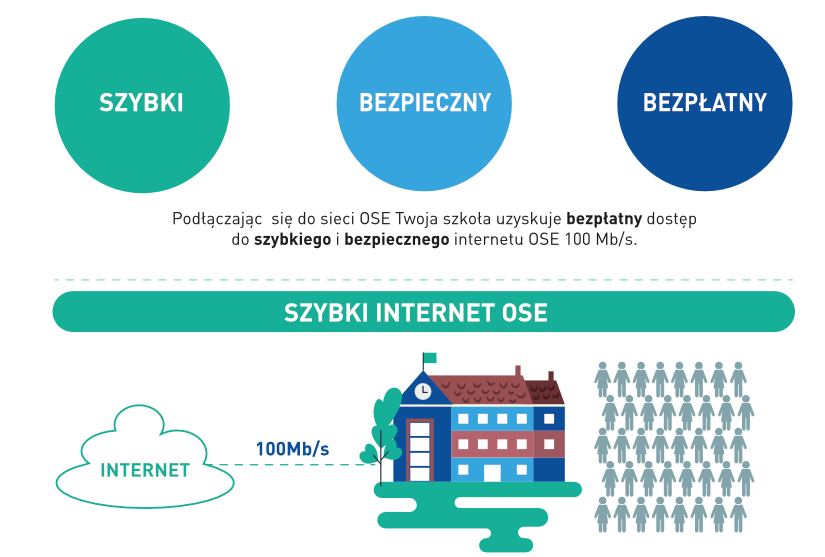 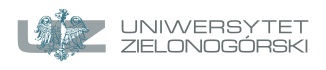 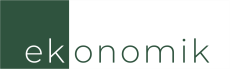 Źródło: https://ose.gov.pl/poznaj-internet-ose
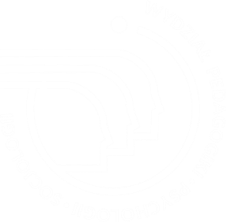 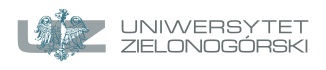 Komunikatory
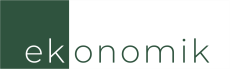 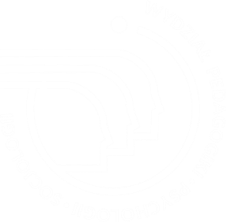 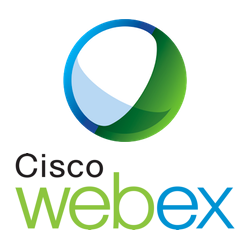 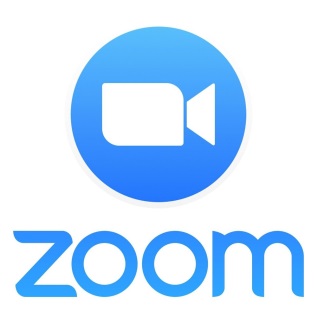 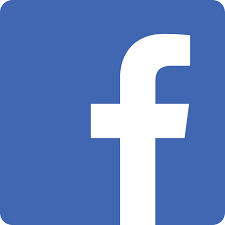 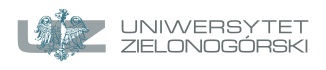 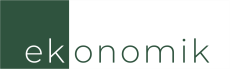 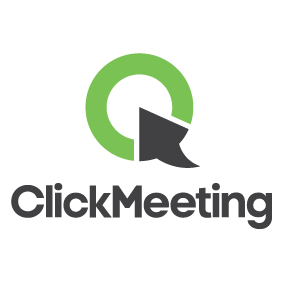 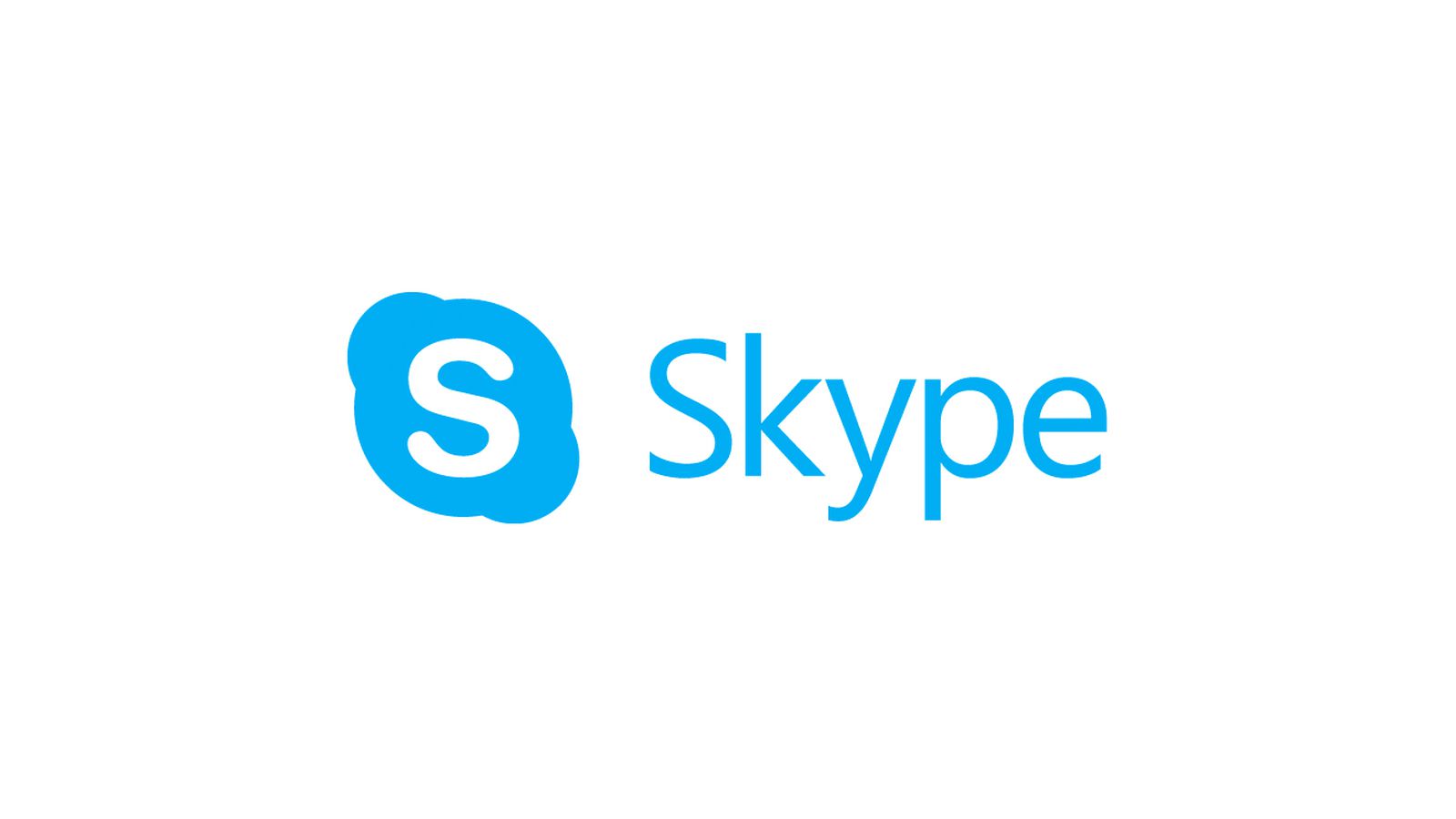 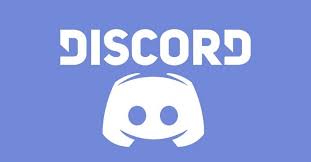 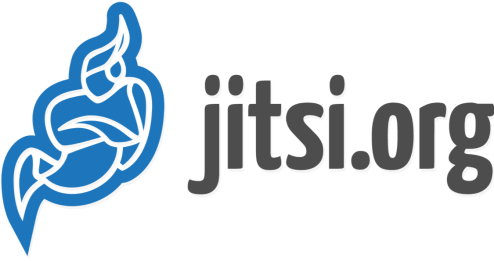 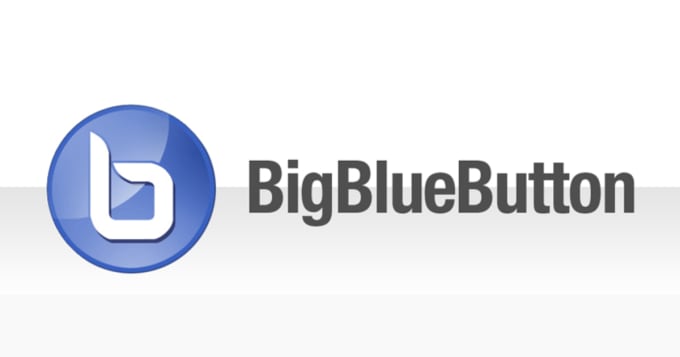 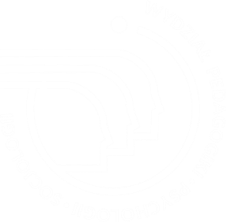 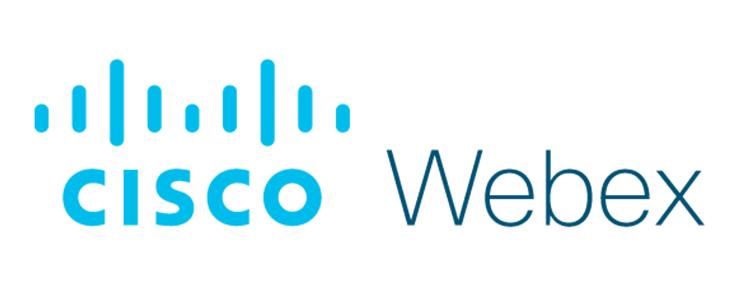 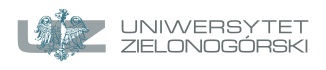 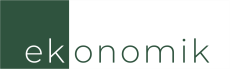 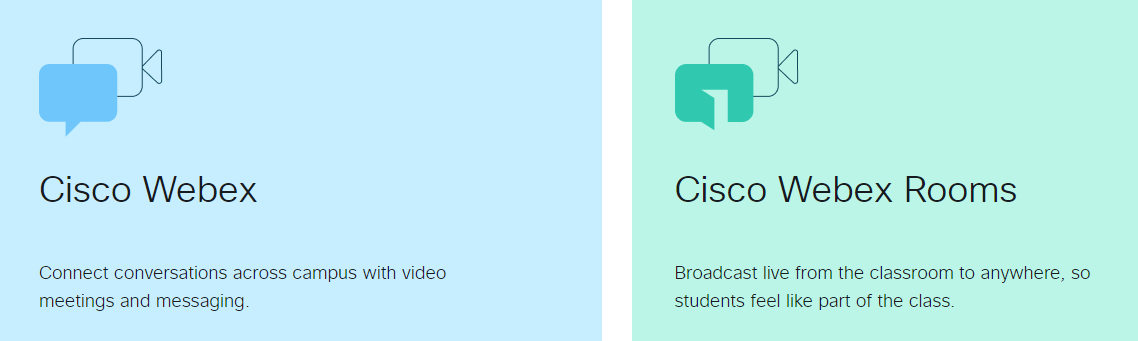 Źródło: https://www.webex.com/industries/education.html
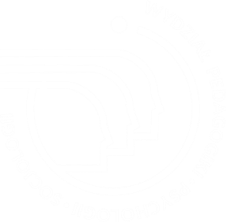 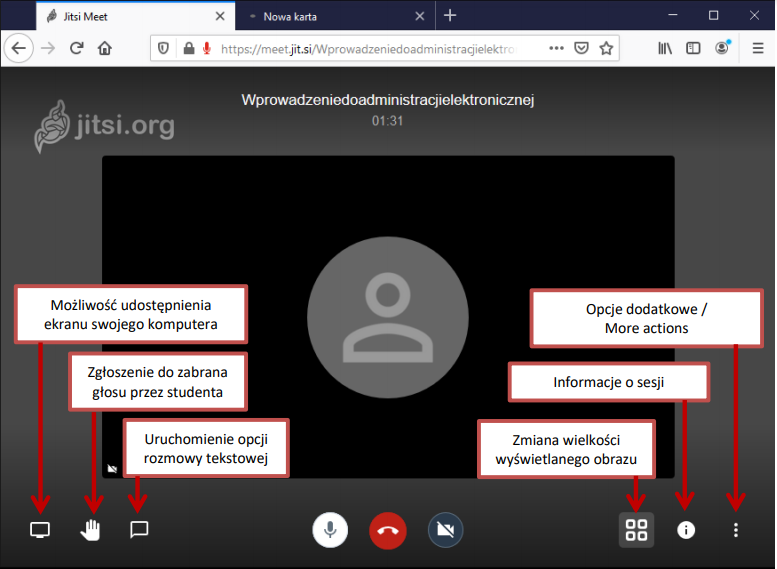 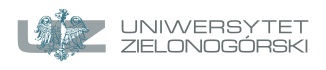 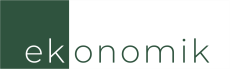 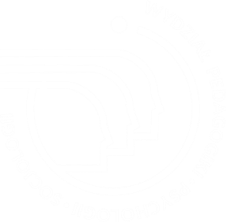 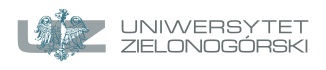 Platformy edukacyjne
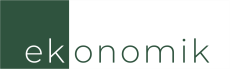 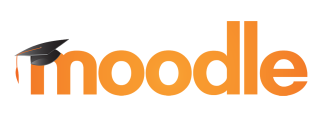 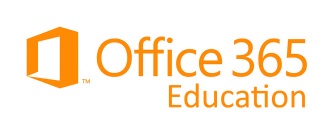 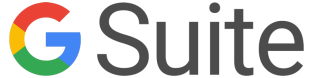 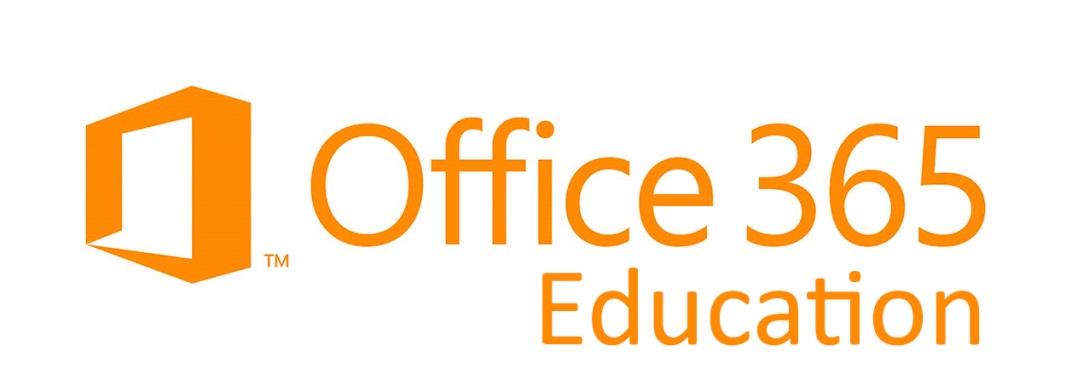 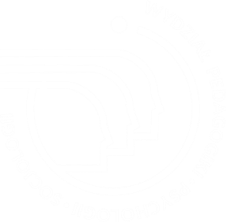 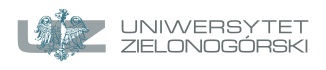 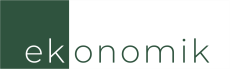 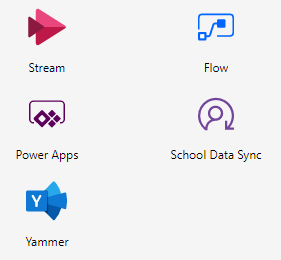 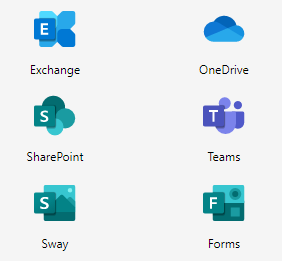 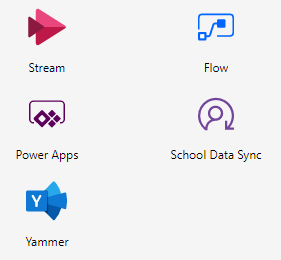 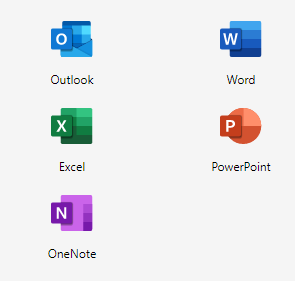 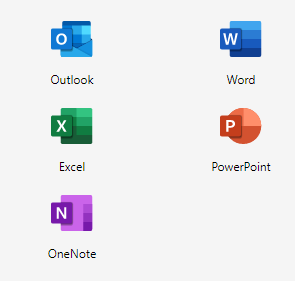 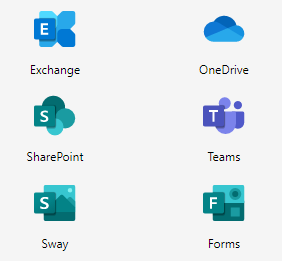 Źródło: https://www.microsoft.com/pl-pl/microsoft-365/academic/compare-office-365-education-plans?activetab=tab:primaryr2/
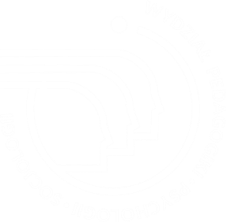 for education
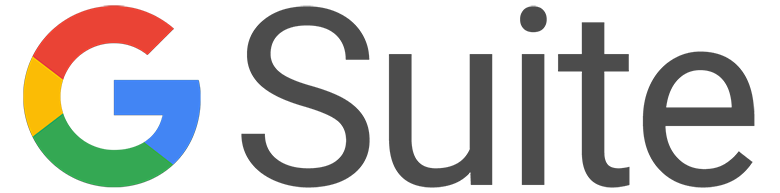 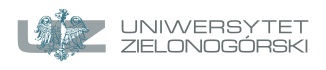 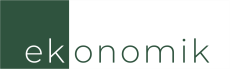 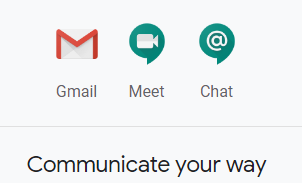 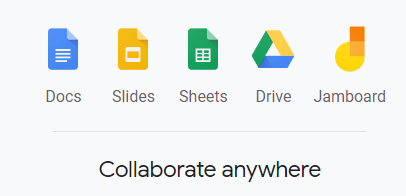 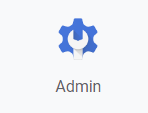 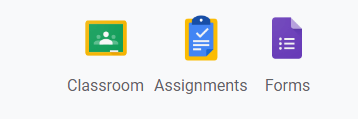 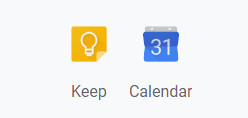 Źródło: https://edu.google.com/products/gsuite-for-education/?modal_active=none
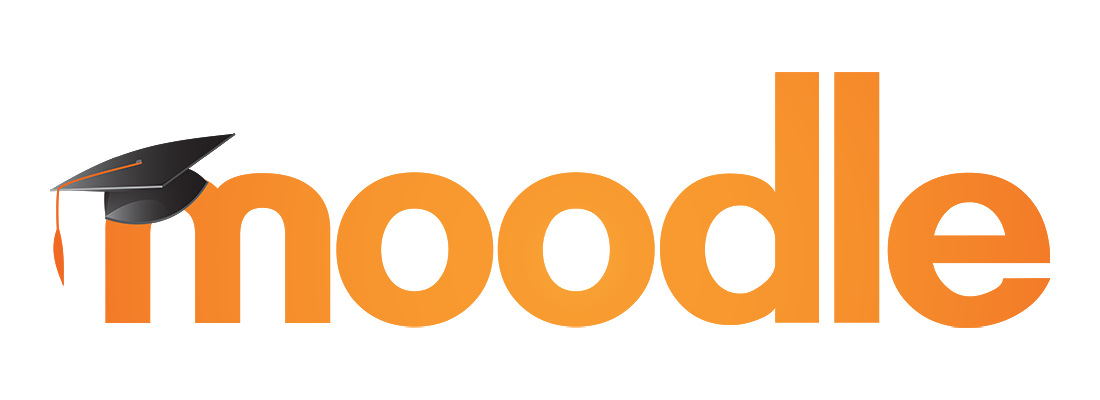 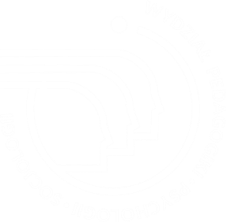 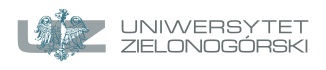 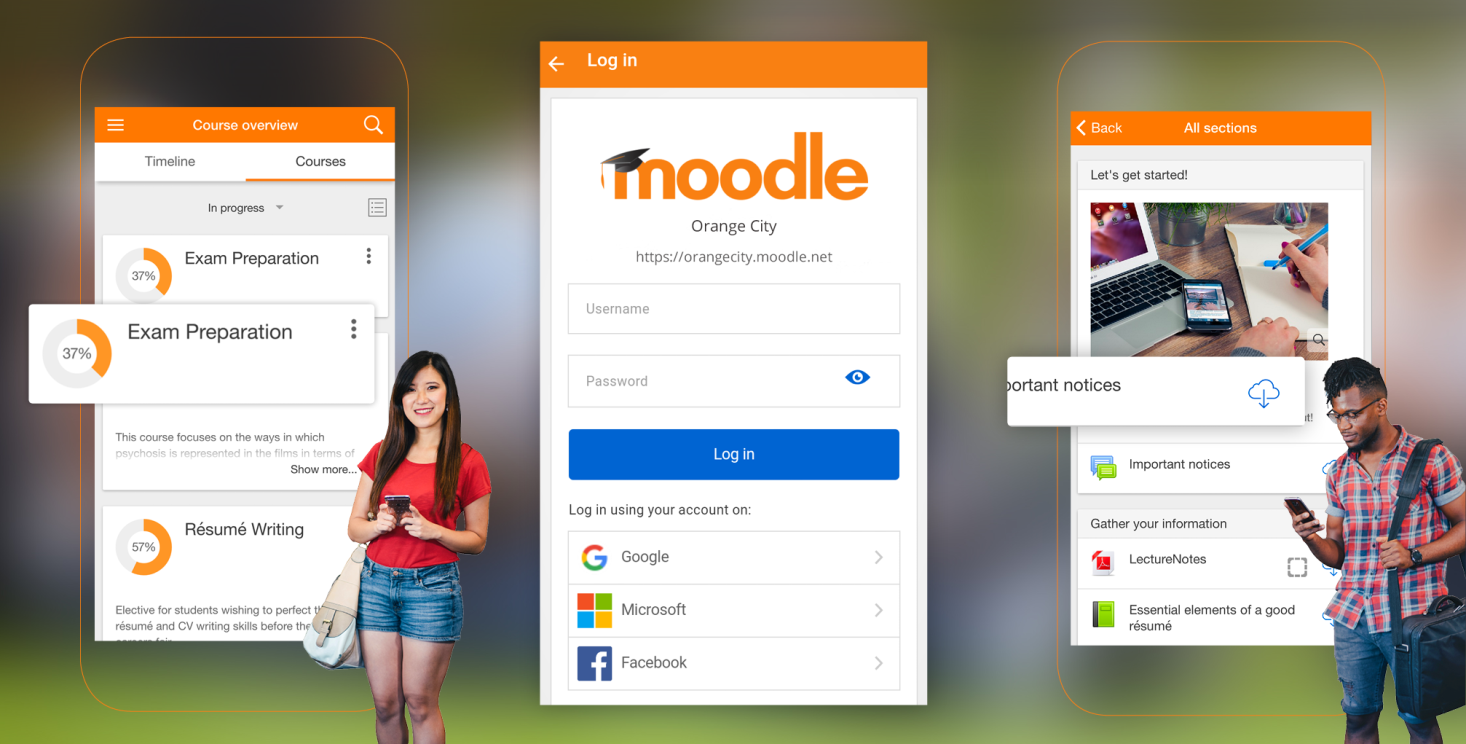 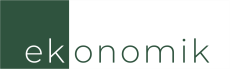 Źródło: https://download.moodle.org/mobile
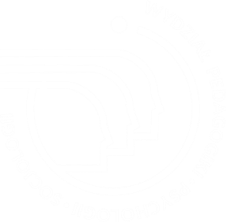 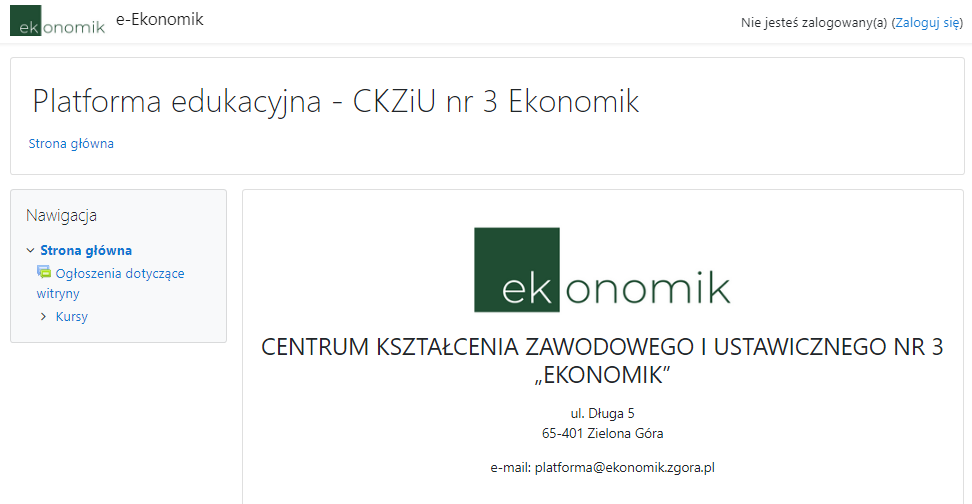 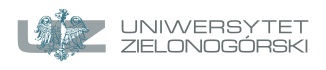 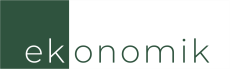 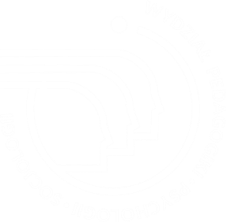 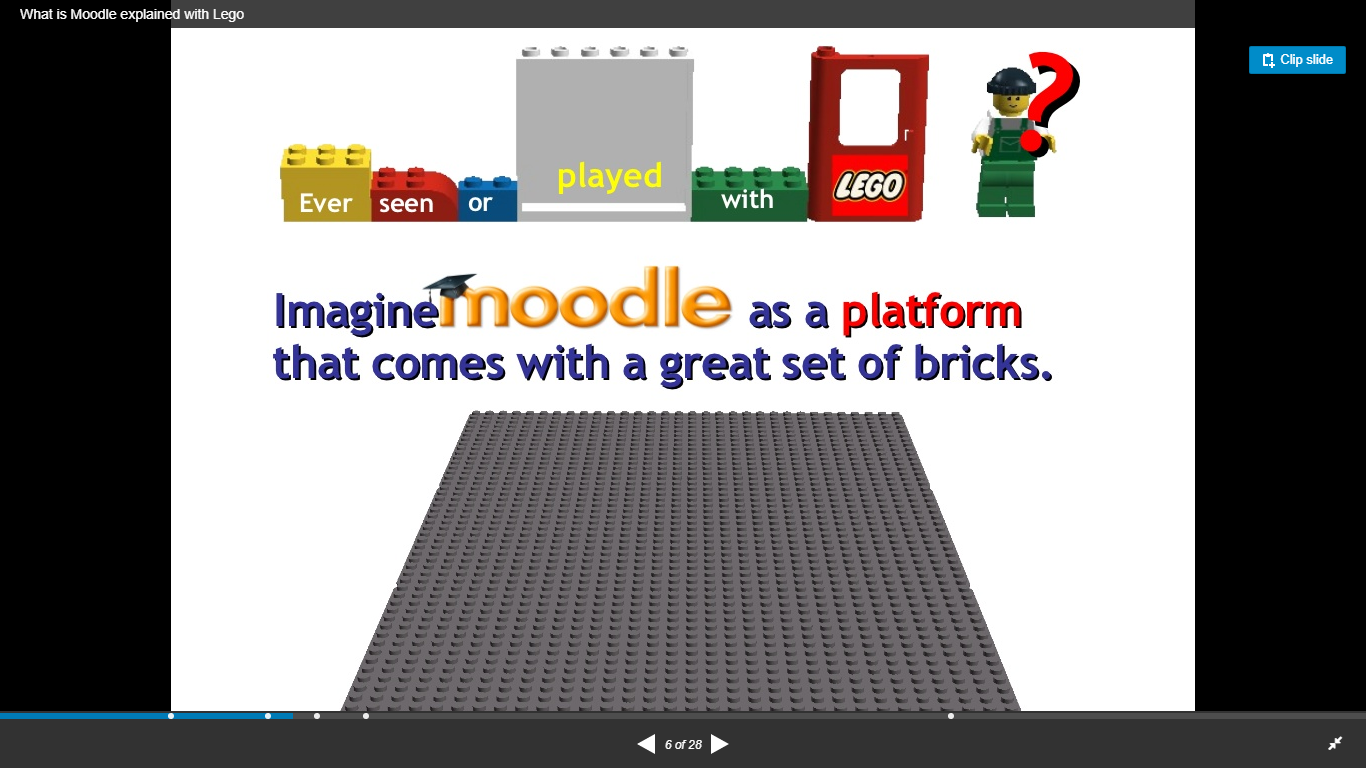 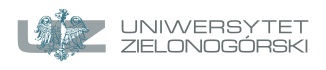 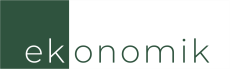 Źródło: https://www.slideshare.net/moodlefan/what-is-moodle-explained-with-lego-presentation
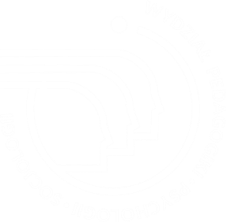 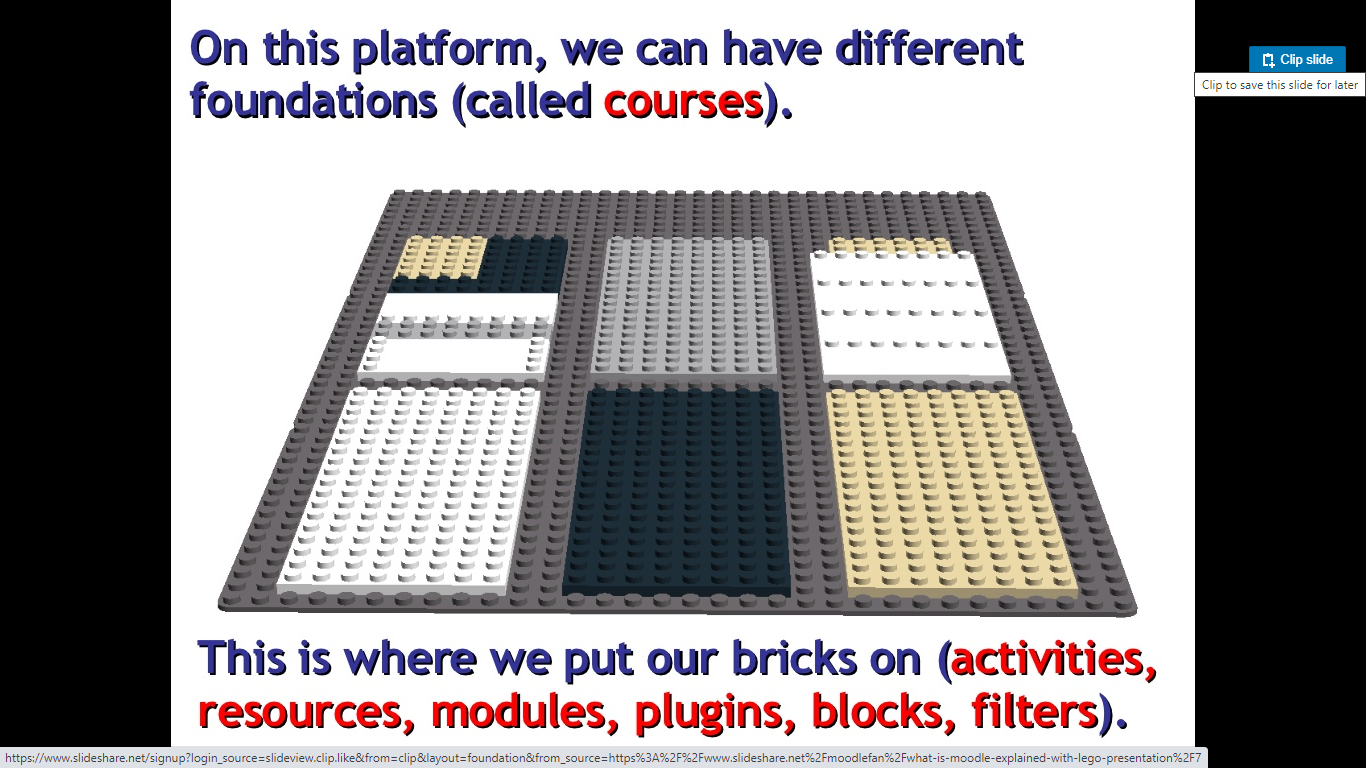 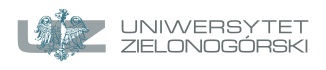 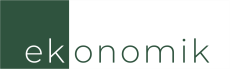 Źródło: https://www.slideshare.net/moodlefan/what-is-moodle-explained-with-lego-presentation
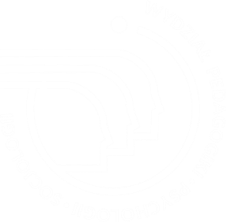 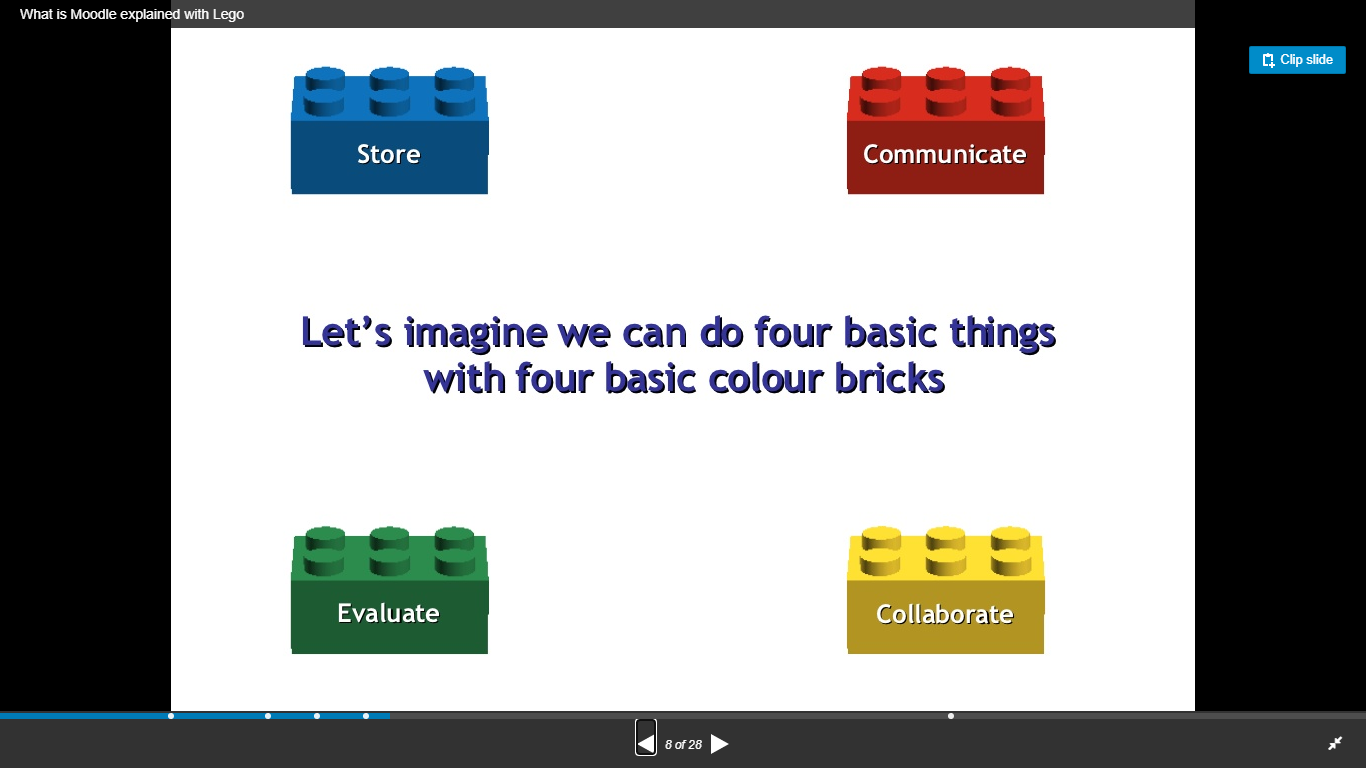 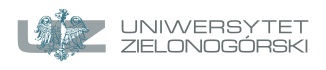 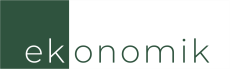 Źródło: https://www.slideshare.net/moodlefan/what-is-moodle-explained-with-lego-presentation
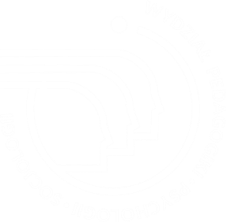 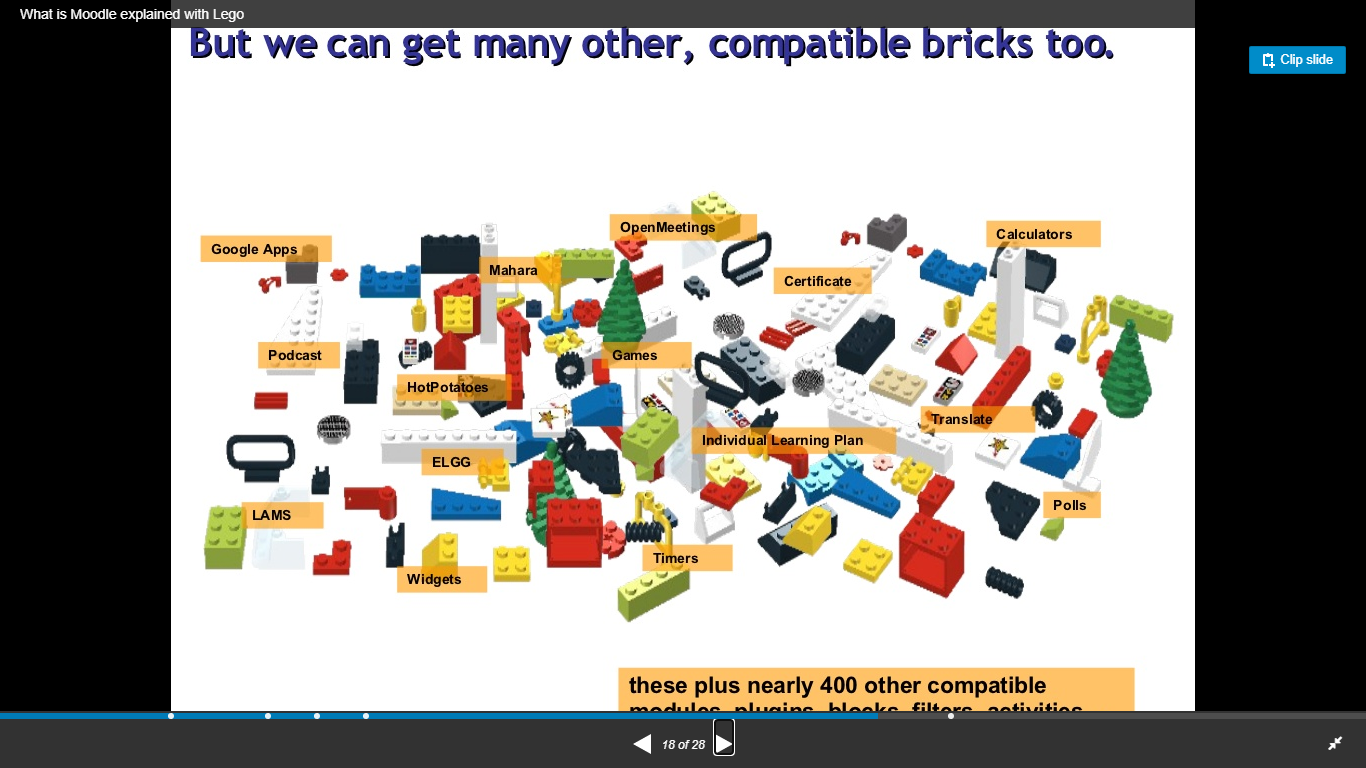 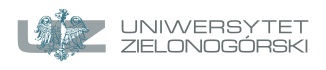 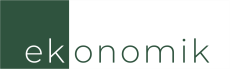 Źródło: https://www.slideshare.net/moodlefan/what-is-moodle-explained-with-lego-presentation
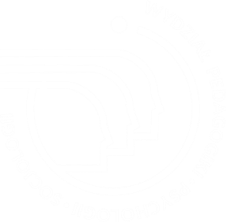 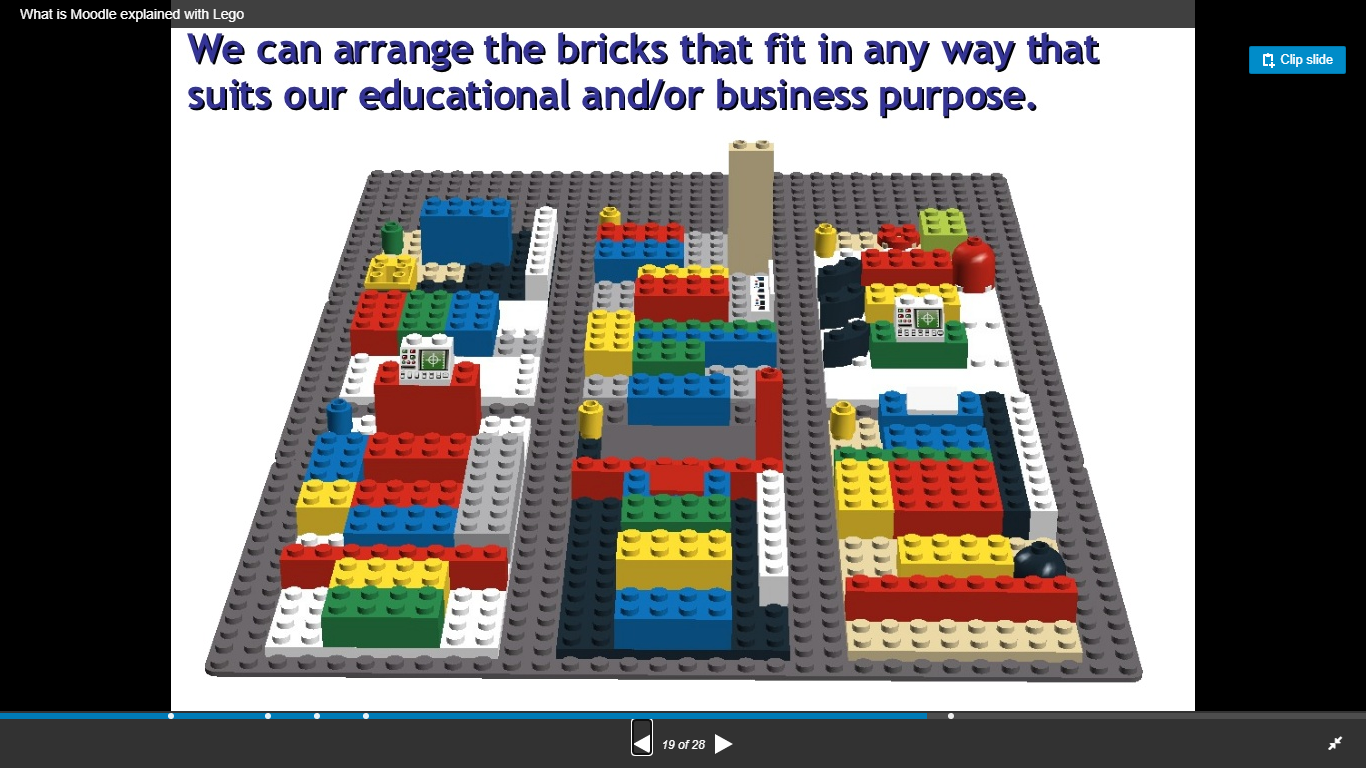 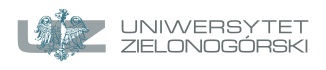 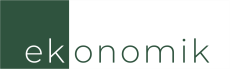 Źródło: https://www.slideshare.net/moodlefan/what-is-moodle-explained-with-lego-presentation
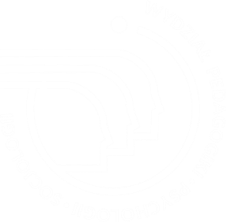 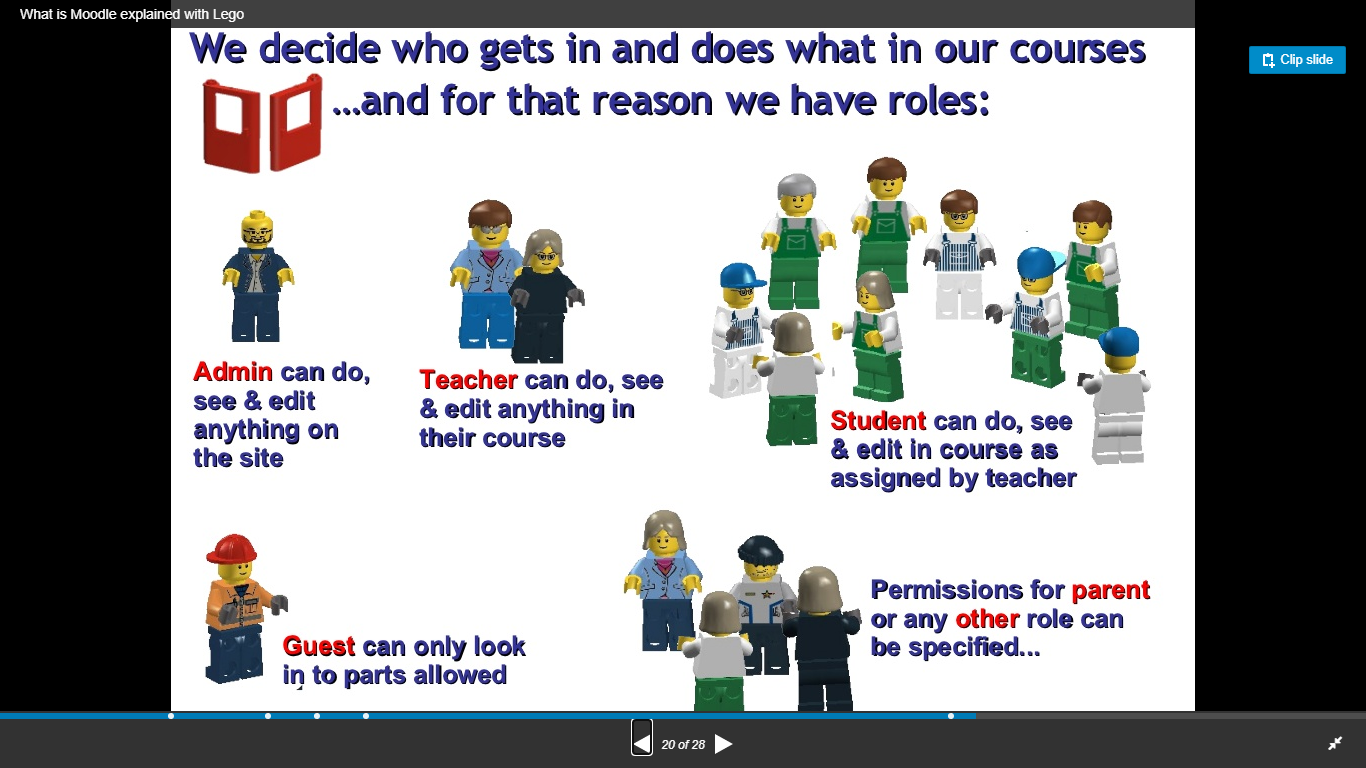 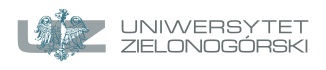 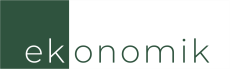 Źródło: https://www.slideshare.net/moodlefan/what-is-moodle-explained-with-lego-presentation
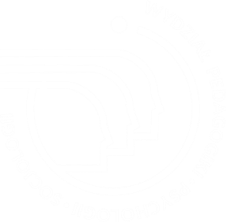 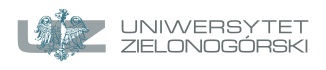 Systemy wideokonferencyjne
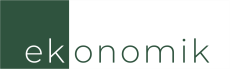 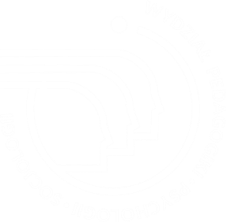 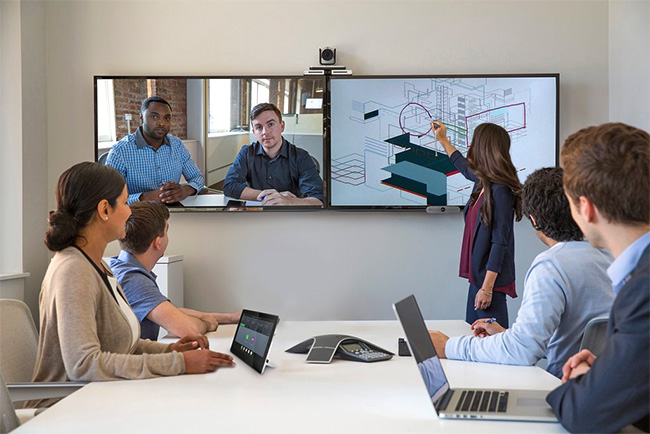 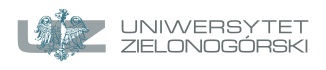 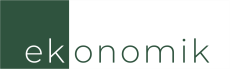 Źródło: https://wizualizer.pl/Systemy-wideokonferencyjne-k844/
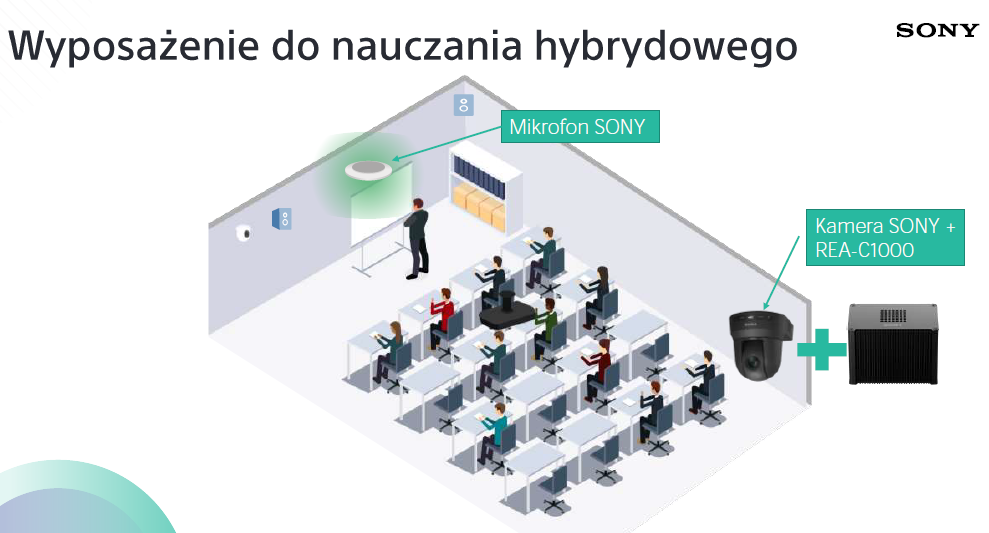 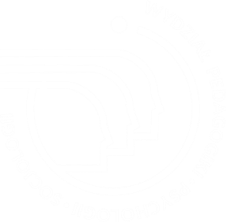 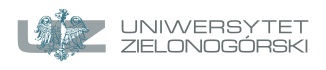 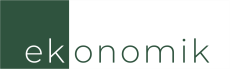 Źródło: https://pro.sony/pl_PL/insight/insight-education/lecture-capture-remote-learning-new-normal
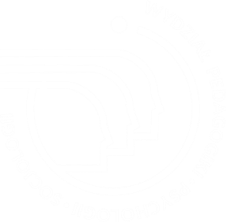 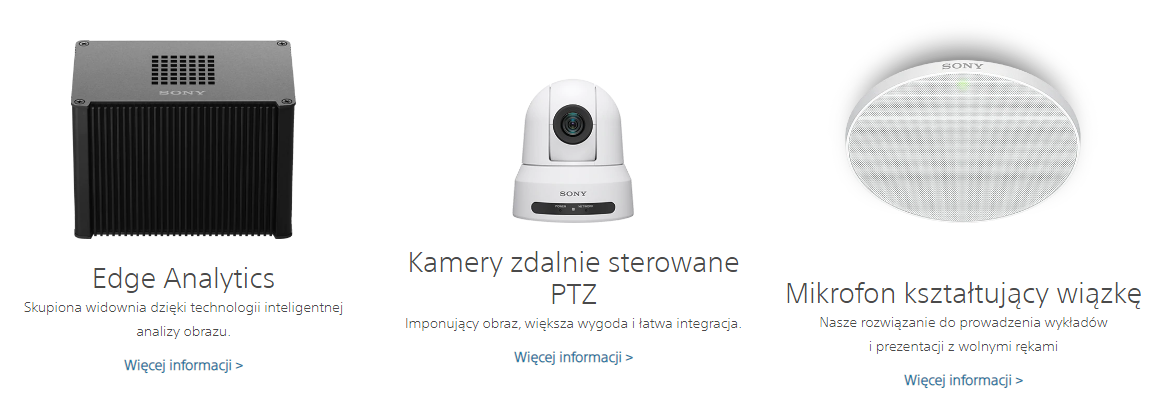 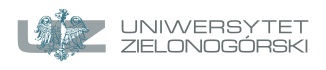 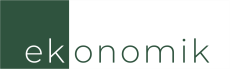 Źródło: https://pro.sony/pl_PL/insight/insight-education/lecture-capture-remote-learning-new-normal
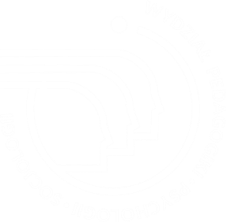 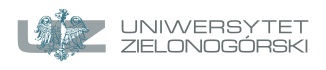 Nowoczesne sale dydaktyczne
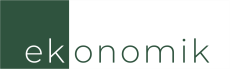 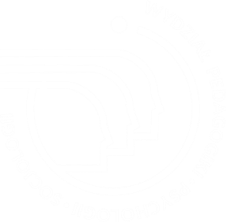 Programowanie i robotyka
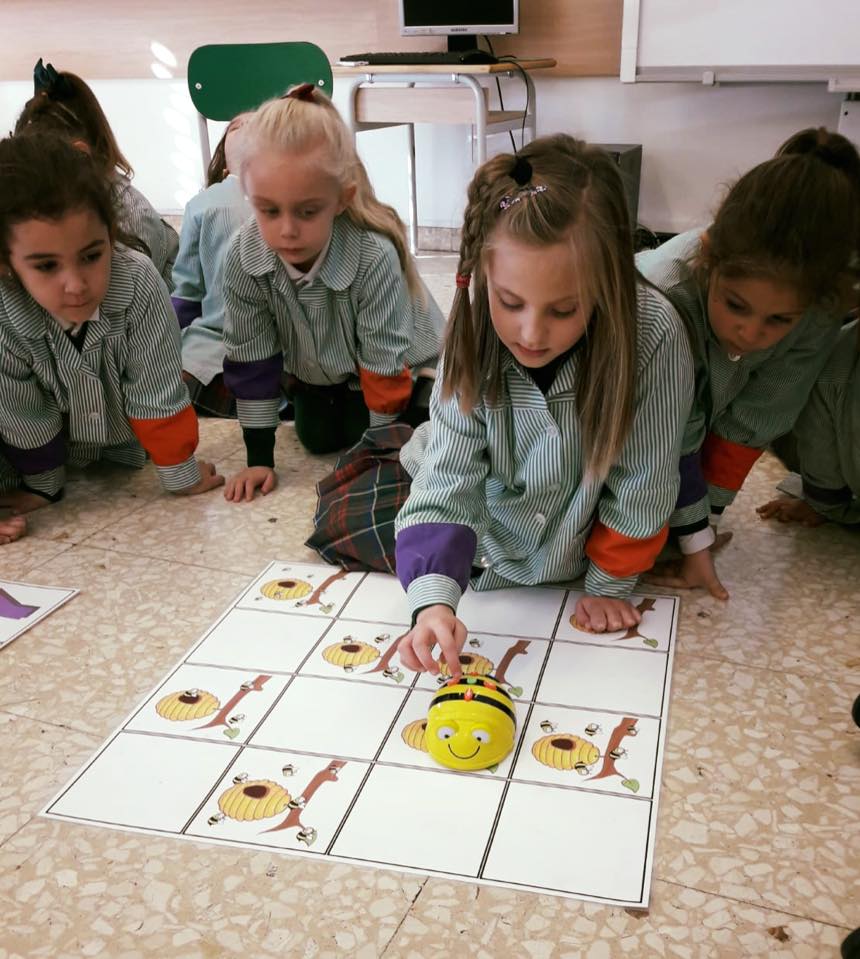 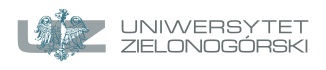 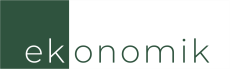 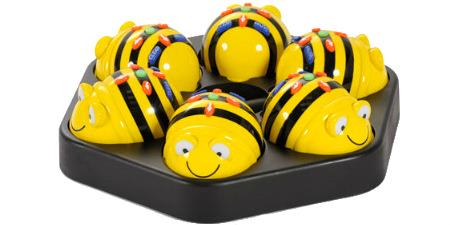 Źródło: https://jesuitinas-salamanca.es/aprendiendo-robotica-desde-infantil/
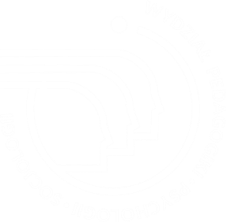 Programowanie i robotyka
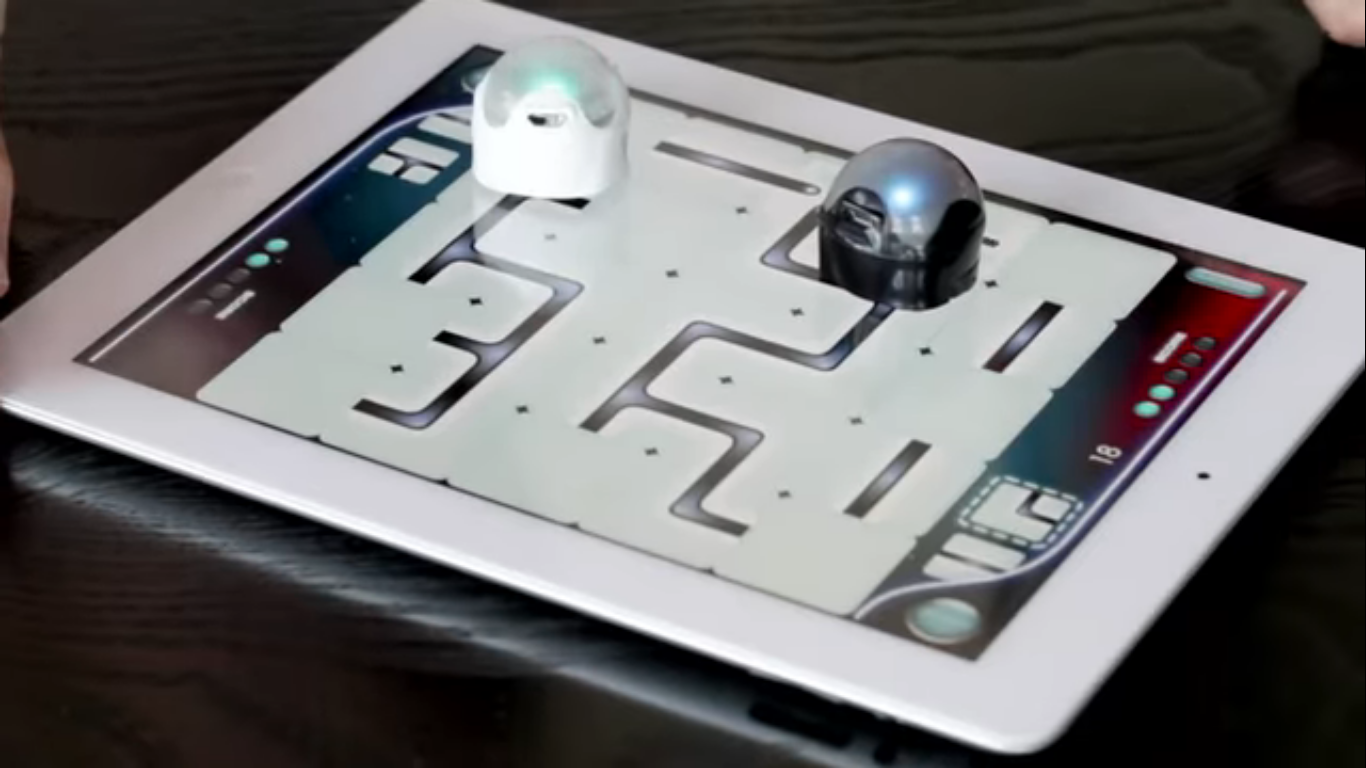 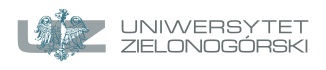 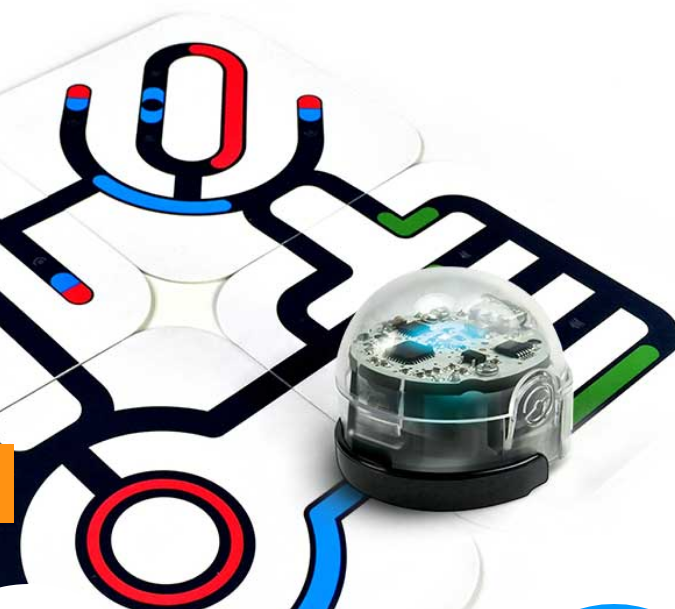 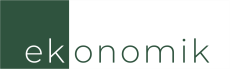 Źródło: https://www.letsplug.eu/ozobot/
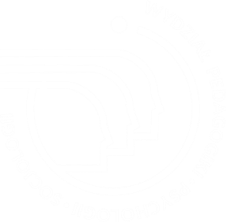 Programowanie i robotyka
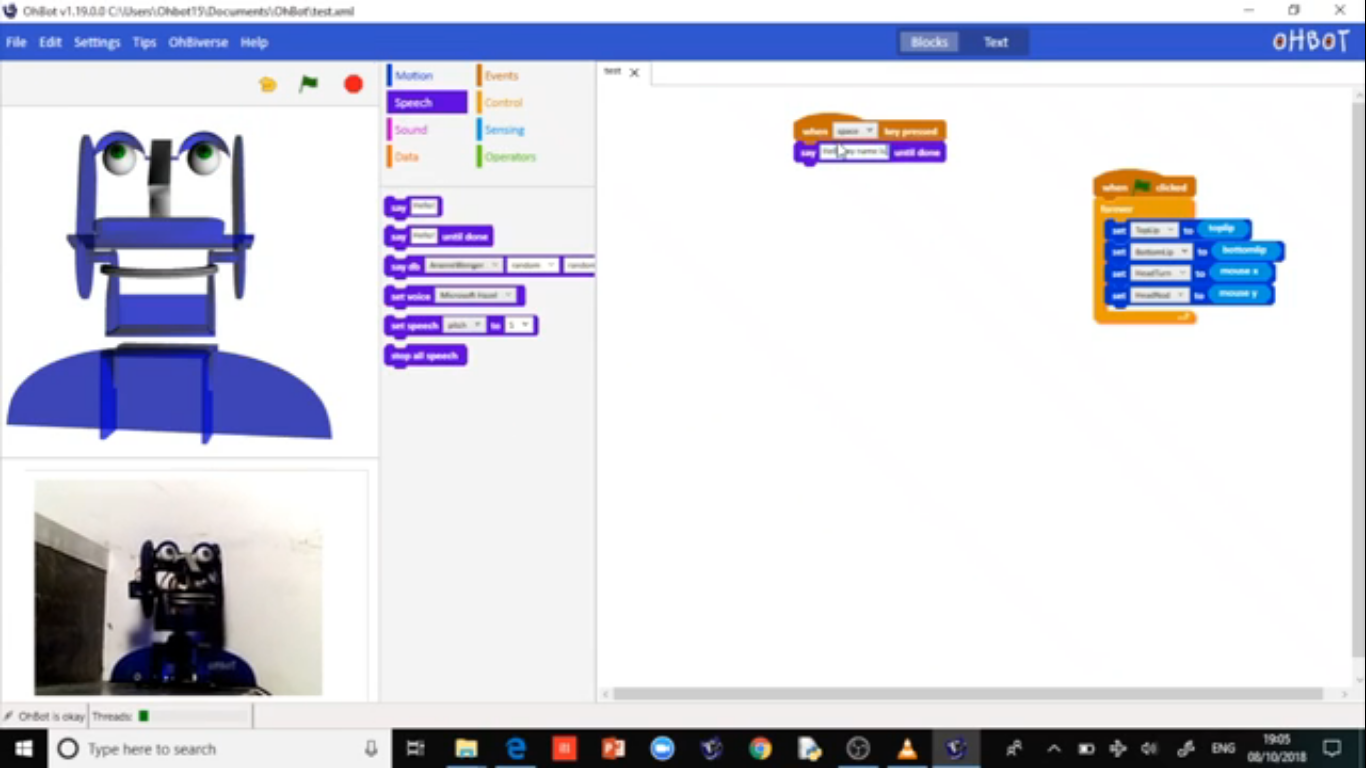 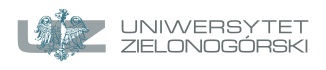 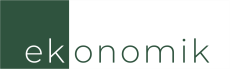 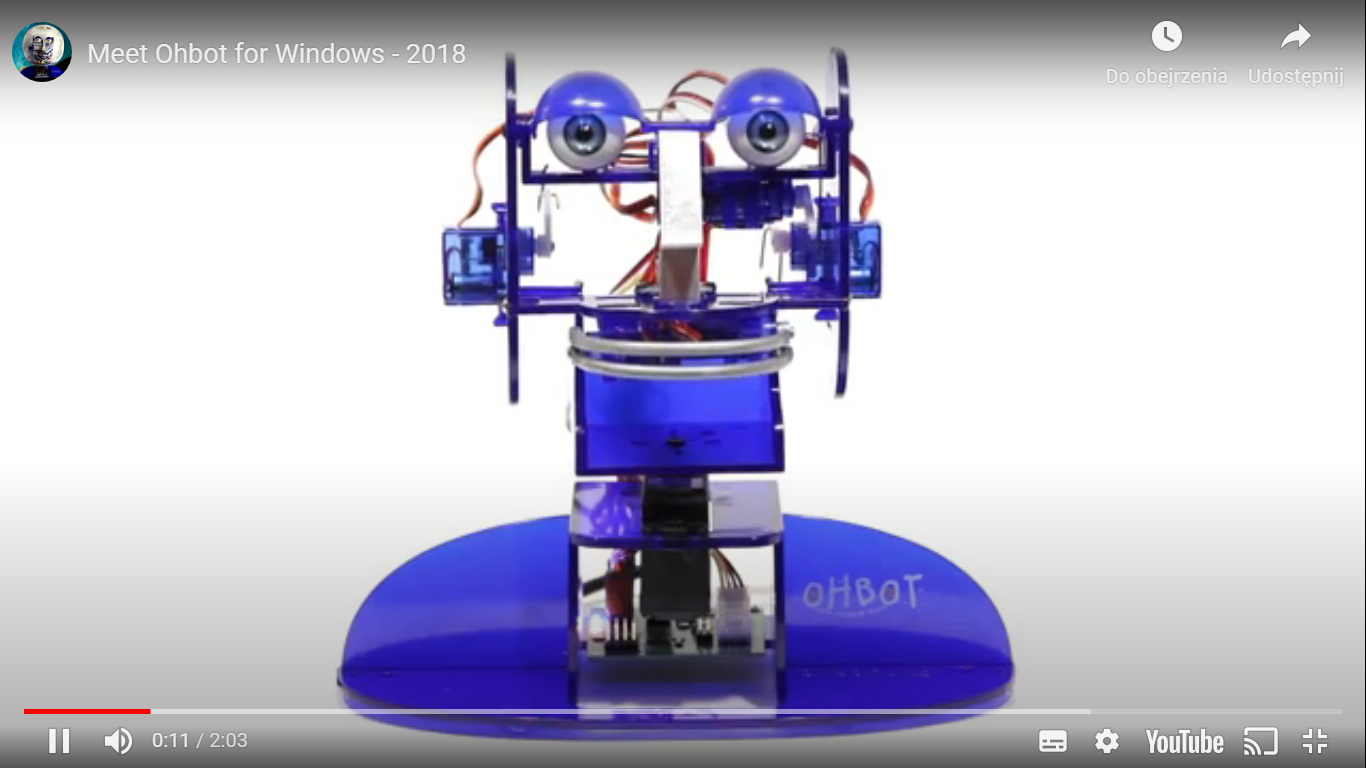 Źródło: https://www.letsplug.eu/ohbot/
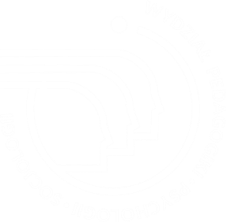 Programowanie i robotyka
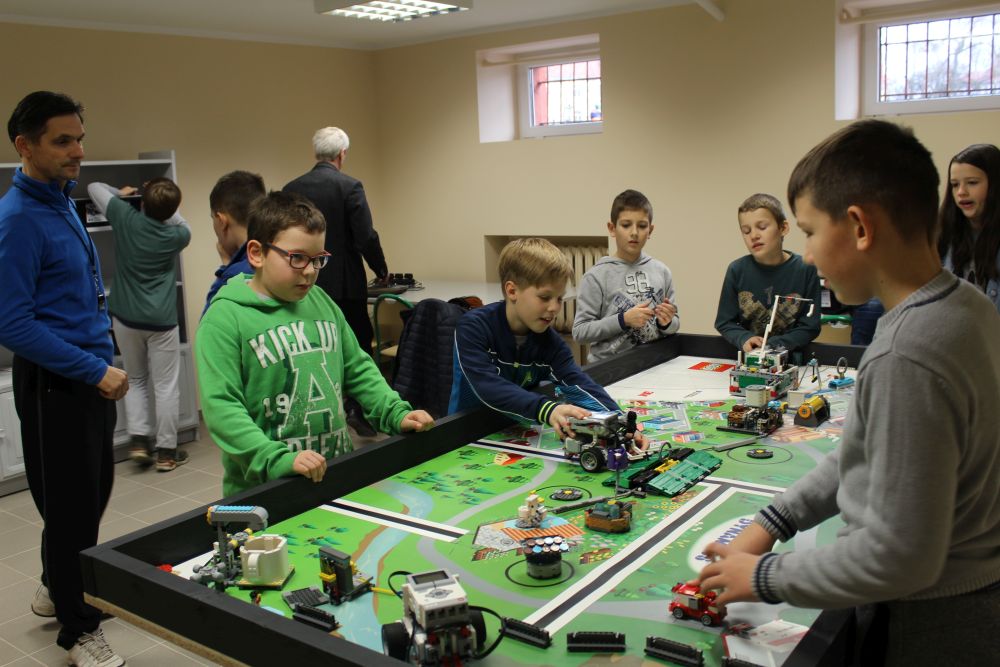 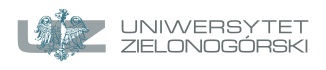 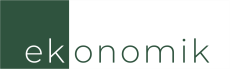 Źródło: http://szkolaspoleczna.pila.pl/index.php/z-zycia-szkoly/512-nasza-nowa-pracownia-robotyki
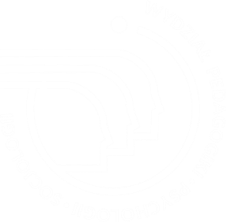 Urządzenia do udzielania odpowiedzi
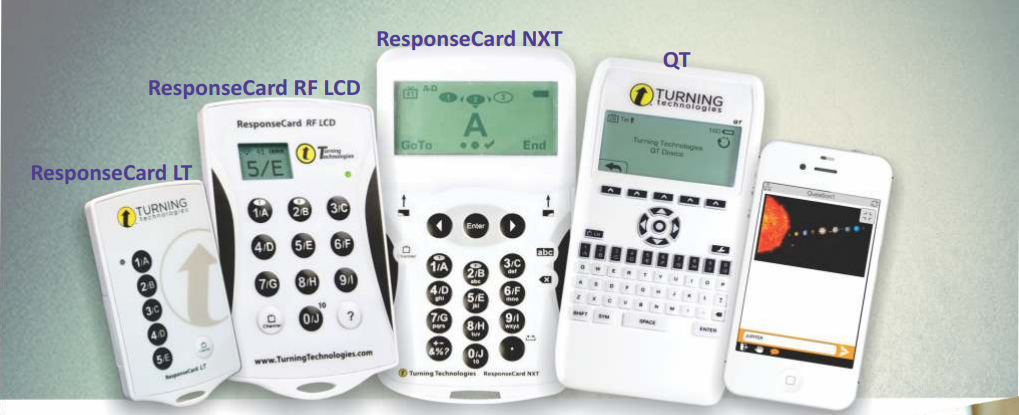 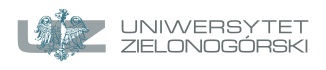 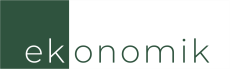 Źródło: https://agraf-it.pl/60-systemy-do-odpowiedzi-i-glosowania
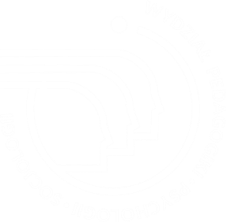 Dyski pomiarowe, czujniki zewnętrzne
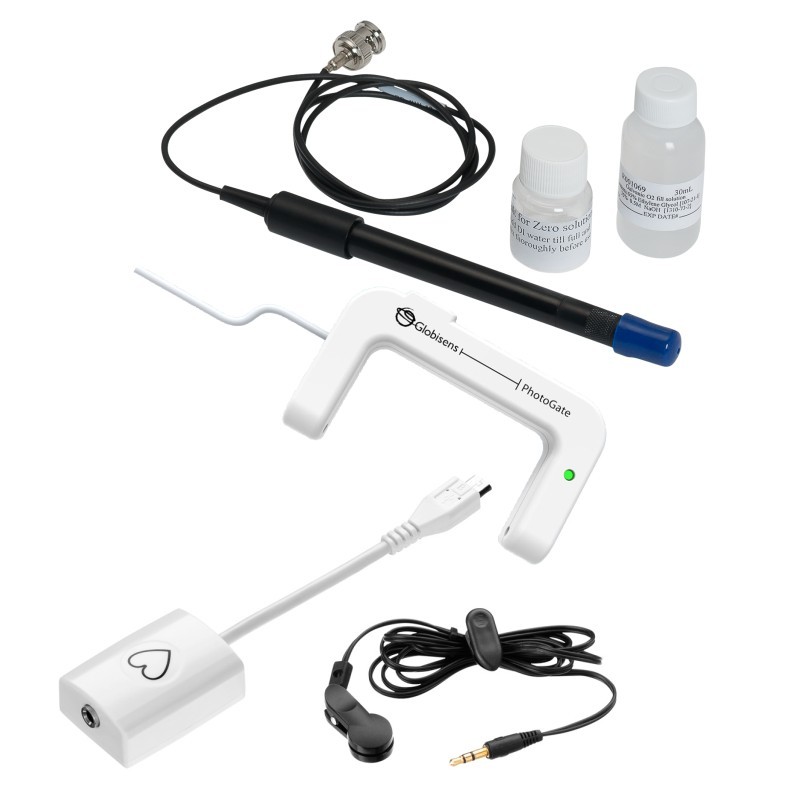 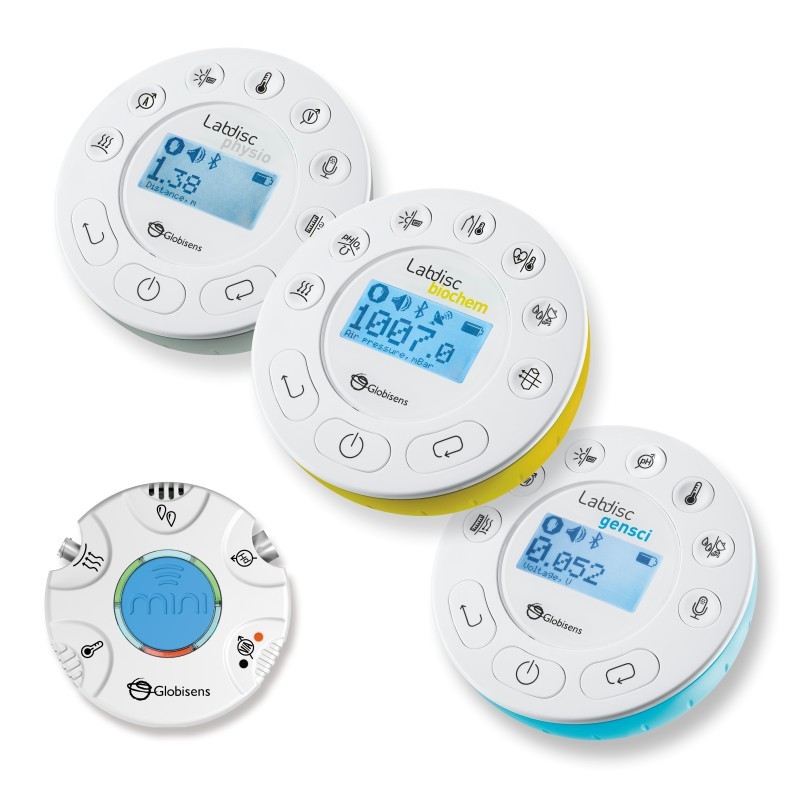 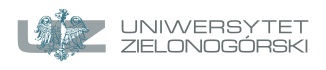 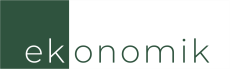 Źródło: https://agraf-it.pl/70-pracownie-przyrodnicze
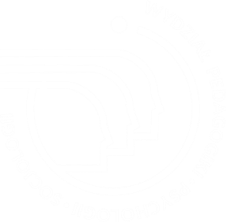 Pracownie językowe
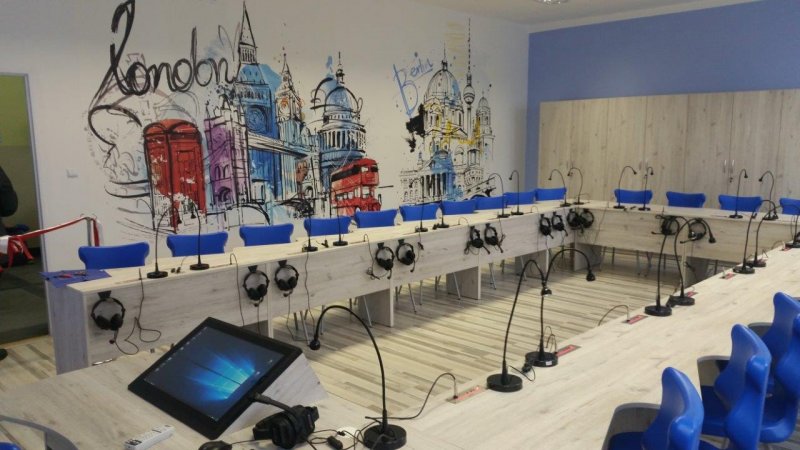 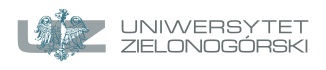 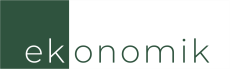 Źródło: https://aktin.pl/towar/view/584/pracownia-jezykowa-interaktin-pc-pro---pracownia-na-6-tke
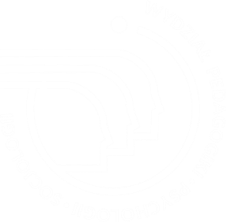 Pracownie VR
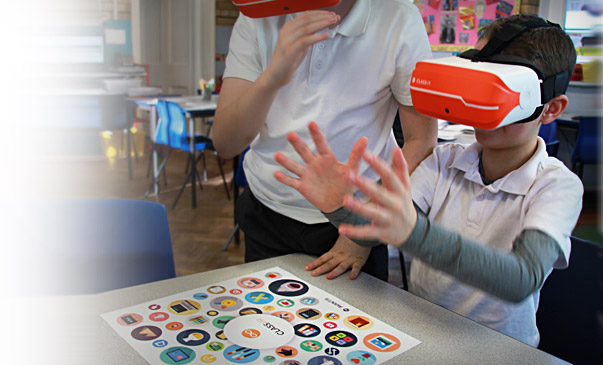 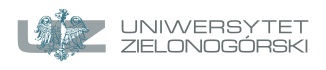 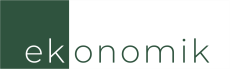 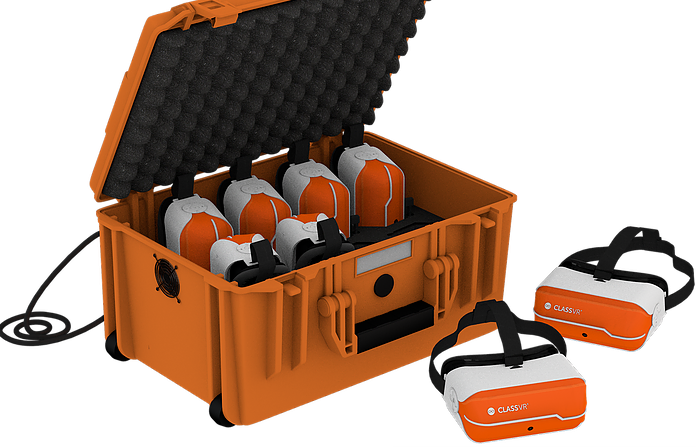 Źródło: https://www.classvr.com/school-virtual-reality/student-vr-standalone-headset/
Źródło: https://www.powergame.pro/sprzet-i-technologia
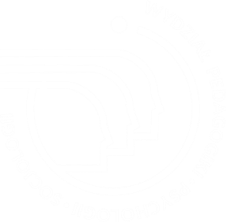 Pracownie VR
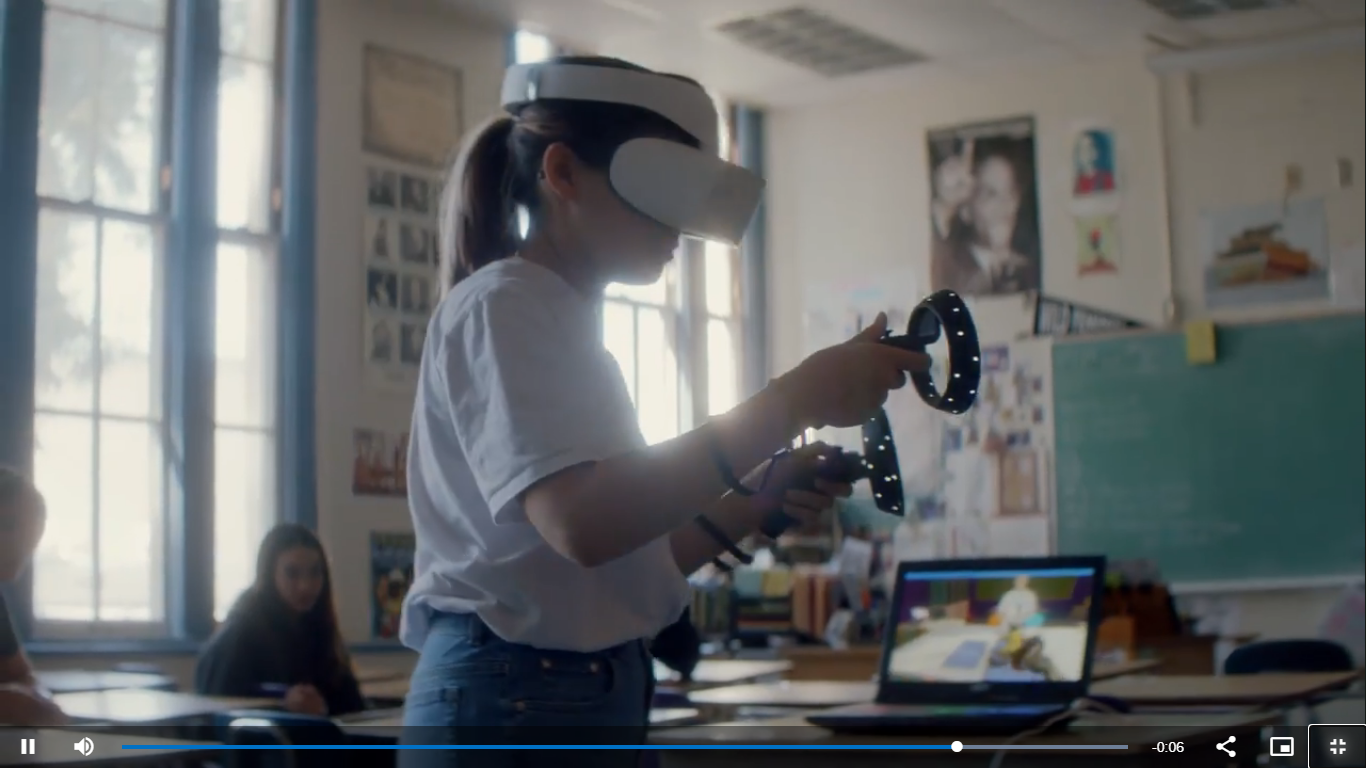 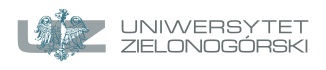 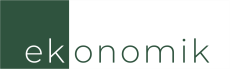 Źródło: https://www.intel.pl/content/www/pl/pl/education/transforming-education/vr-in-education.html
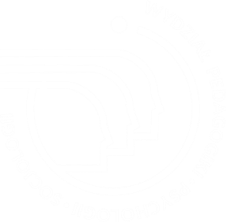 Podłogi/dywany interaktywne
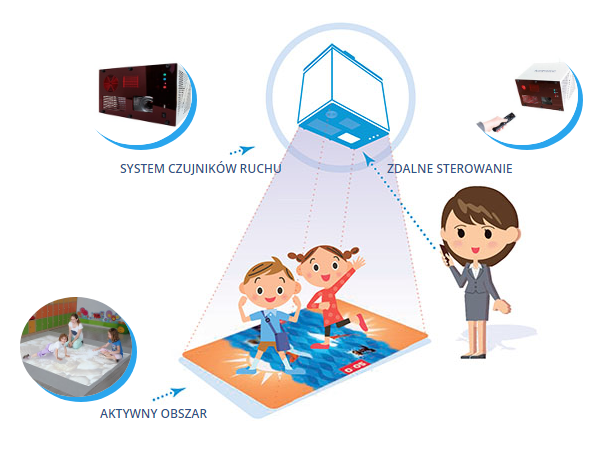 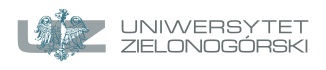 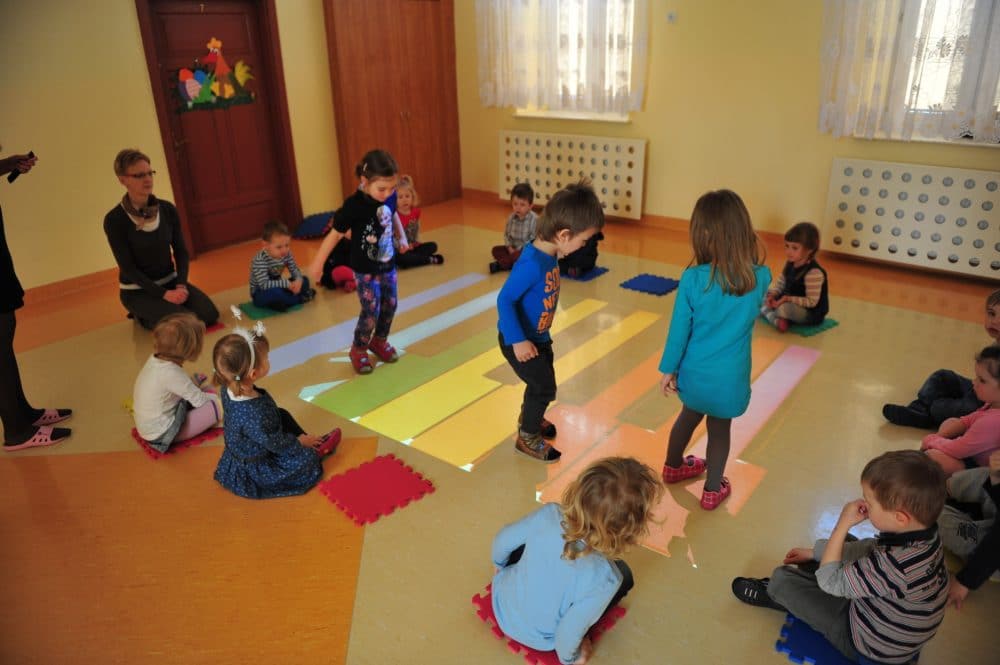 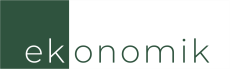 Źródło: https://funtronic.eu/
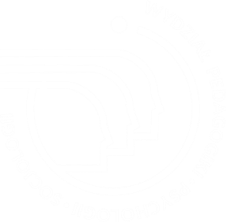 Monitory dotykowe, tablice interaktywne
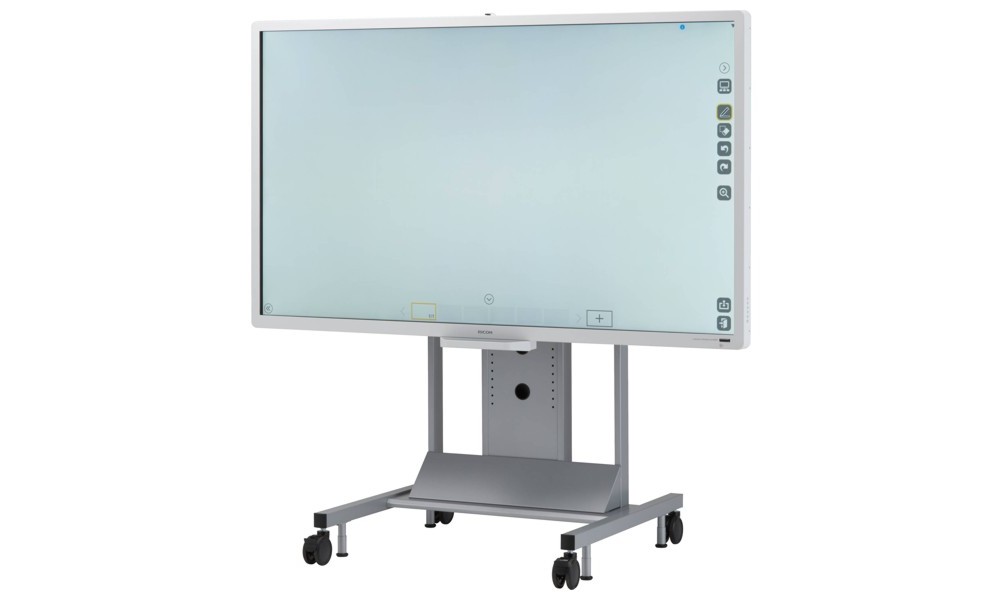 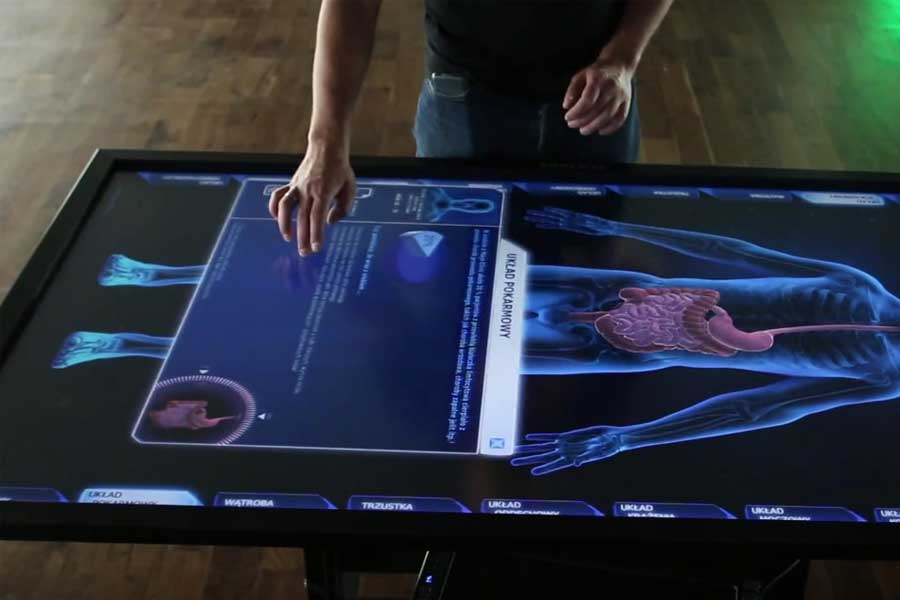 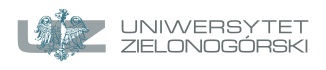 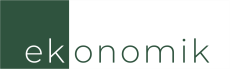 Źródło: https://ans.sklep.pl/monitory-dotykowe
Źródło: https://www.alphavision.pl/event/monitory-dotykowe/
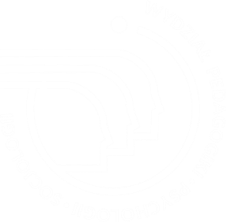 Monitory interaktywne
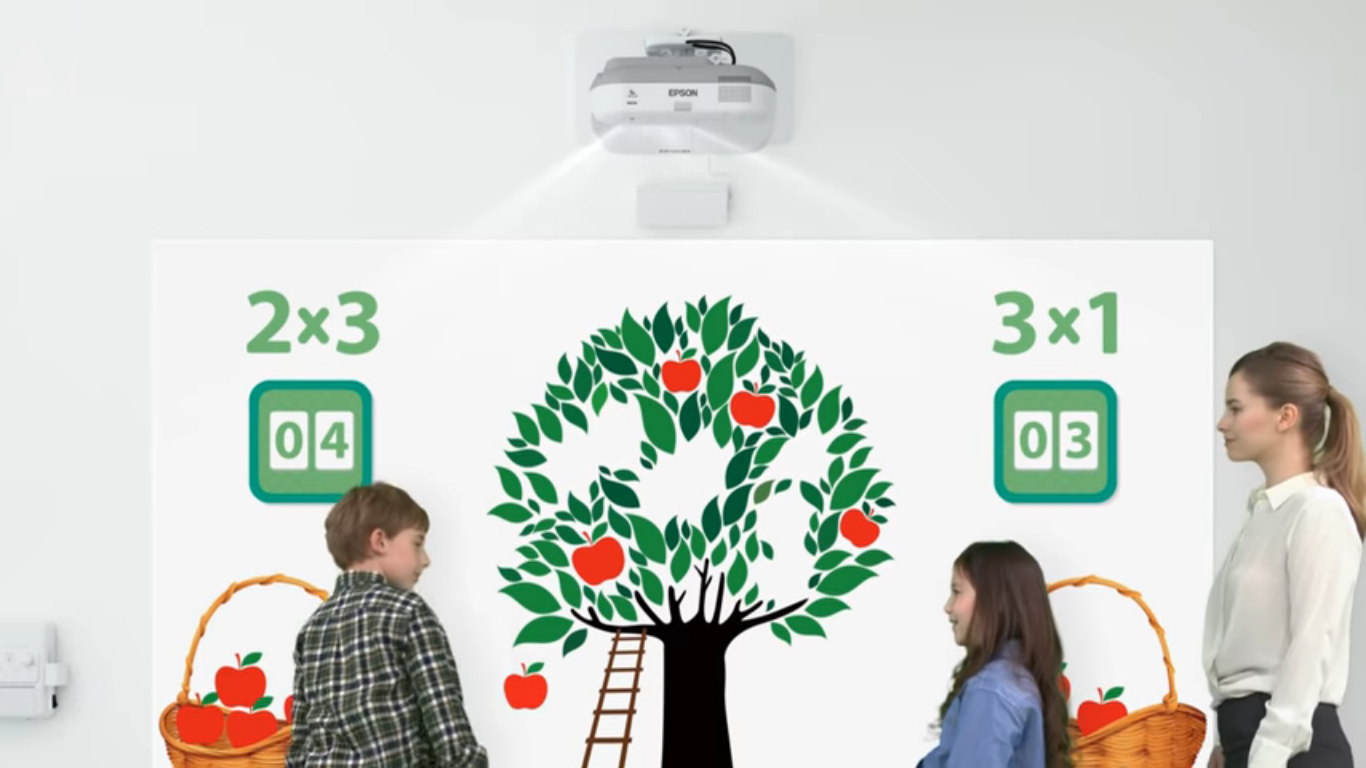 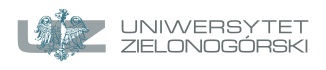 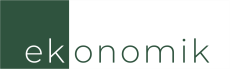 Źródło: https://www.youtube.com/watch?v=Os_1qh_dcIw
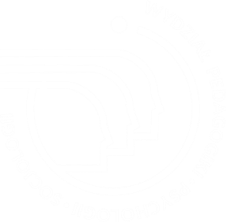 Wizualizery
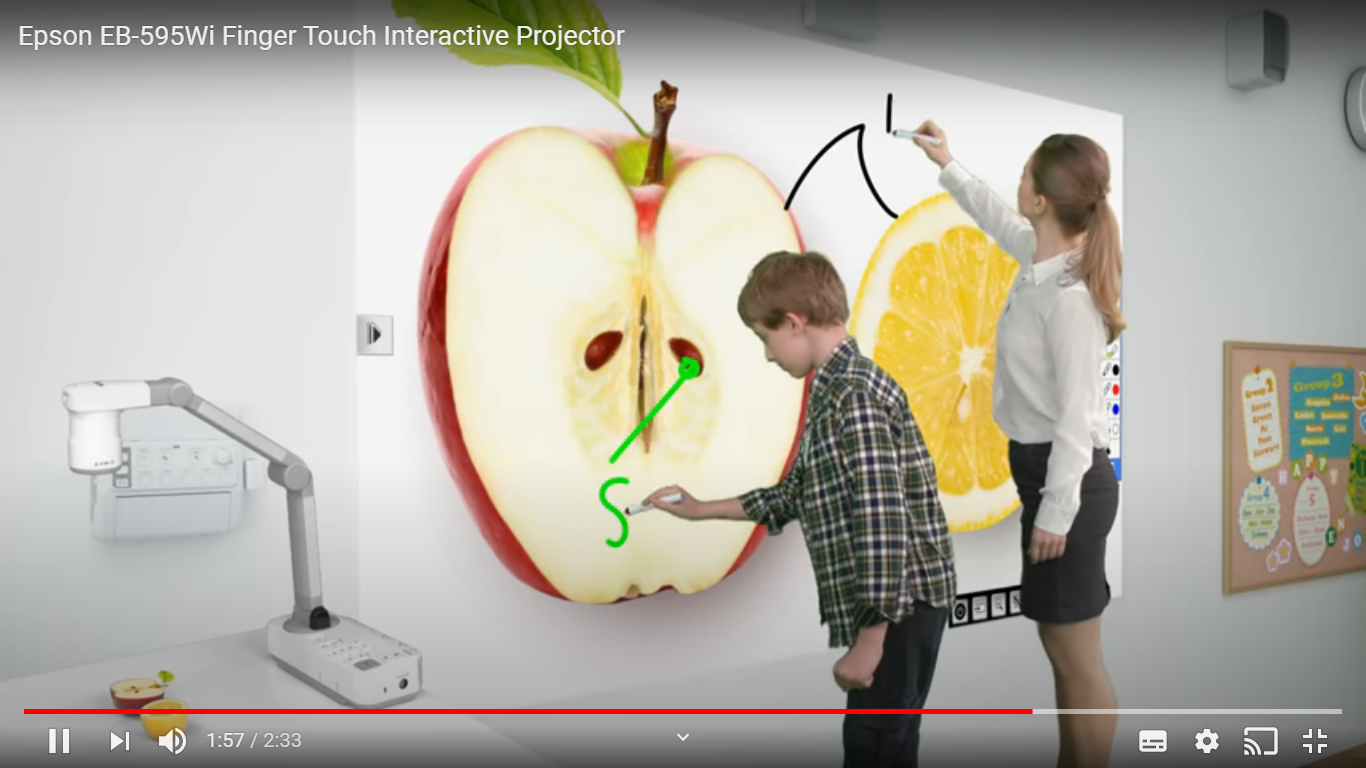 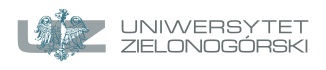 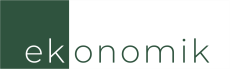 Źródło: https://www.youtube.com/watch?v=Os_1qh_dcIw
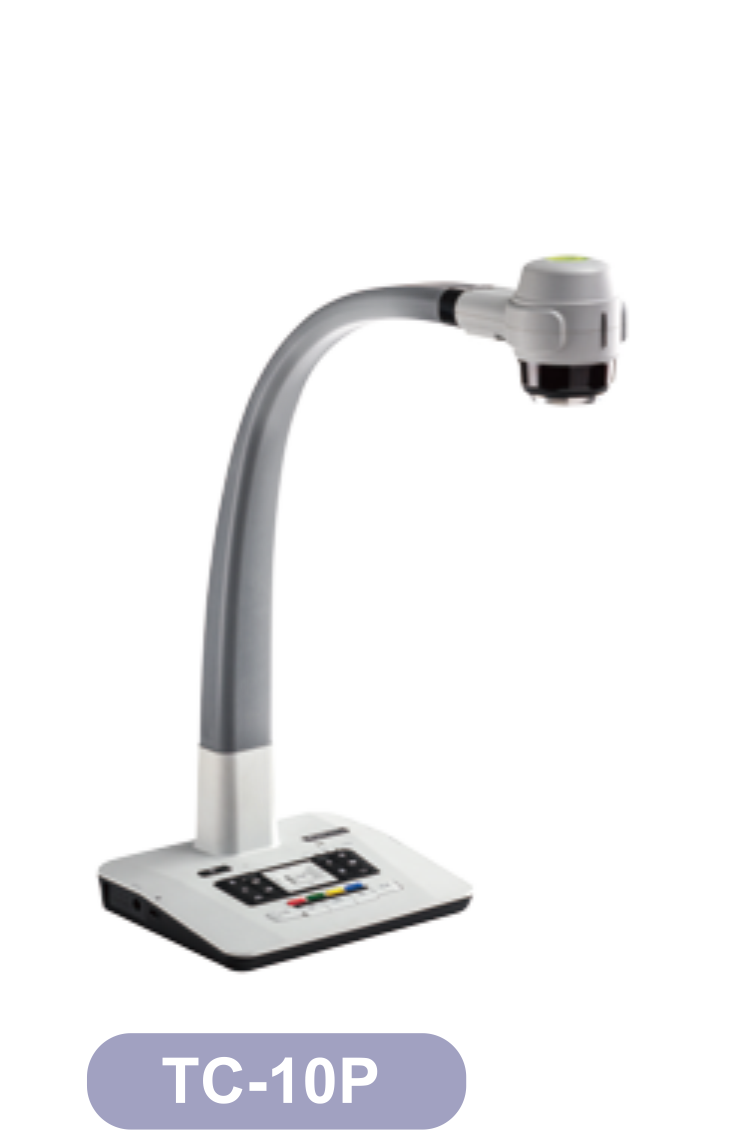 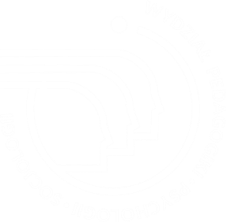 Wizualizery
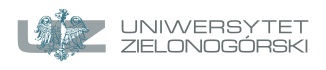 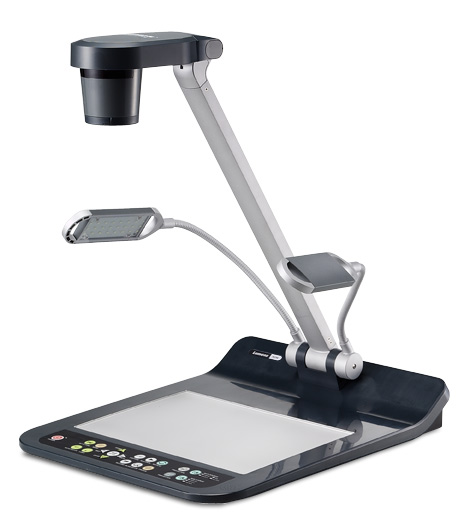 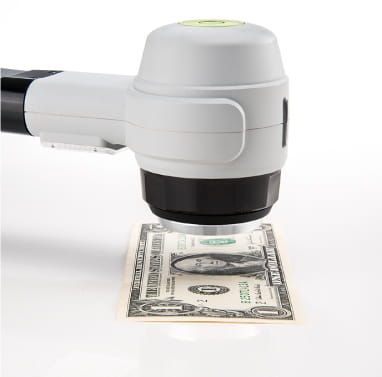 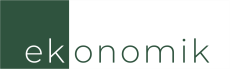 Źródło: https://www.interdesk.pl/pl/p/WIZUALIZER-NEWLINE-TC-10P/203
Źródło: https://www.interdesk.pl/pl/p/Wizualizer-Lumens-PS752/206378
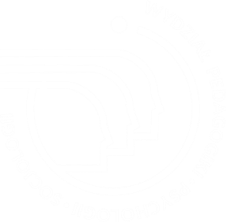 Stoły dotykowe
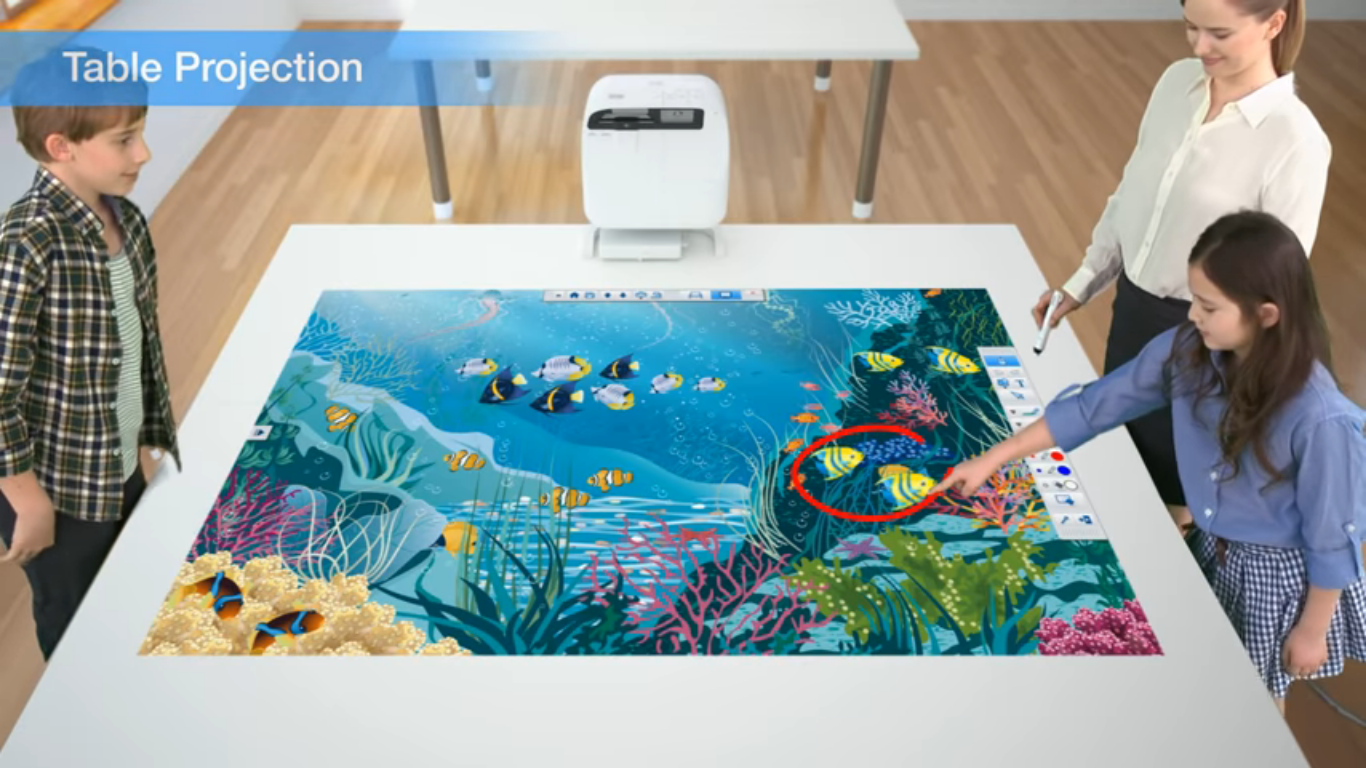 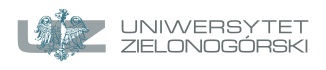 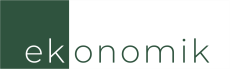 Źródło: https://www.youtube.com/watch?v=Os_1qh_dcIw
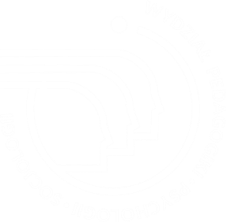 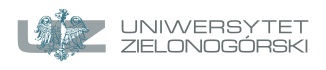 Szkolenia
Warsztaty
Kursy
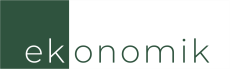 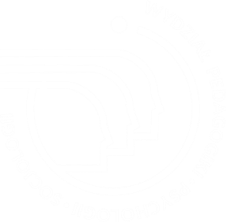 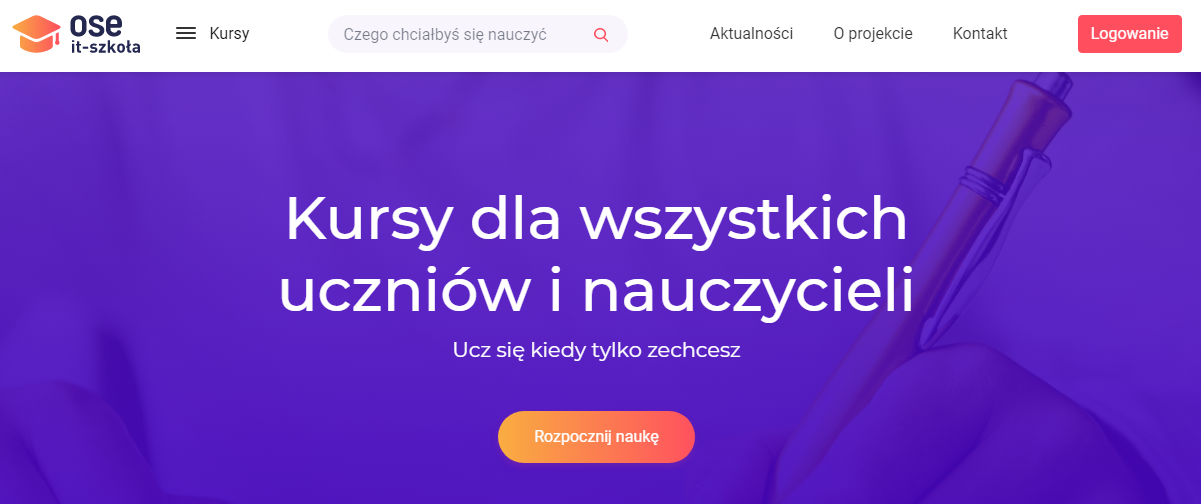 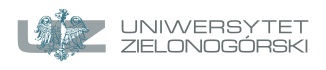 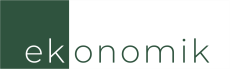 Źródło: https://it-szkola.edu.pl/
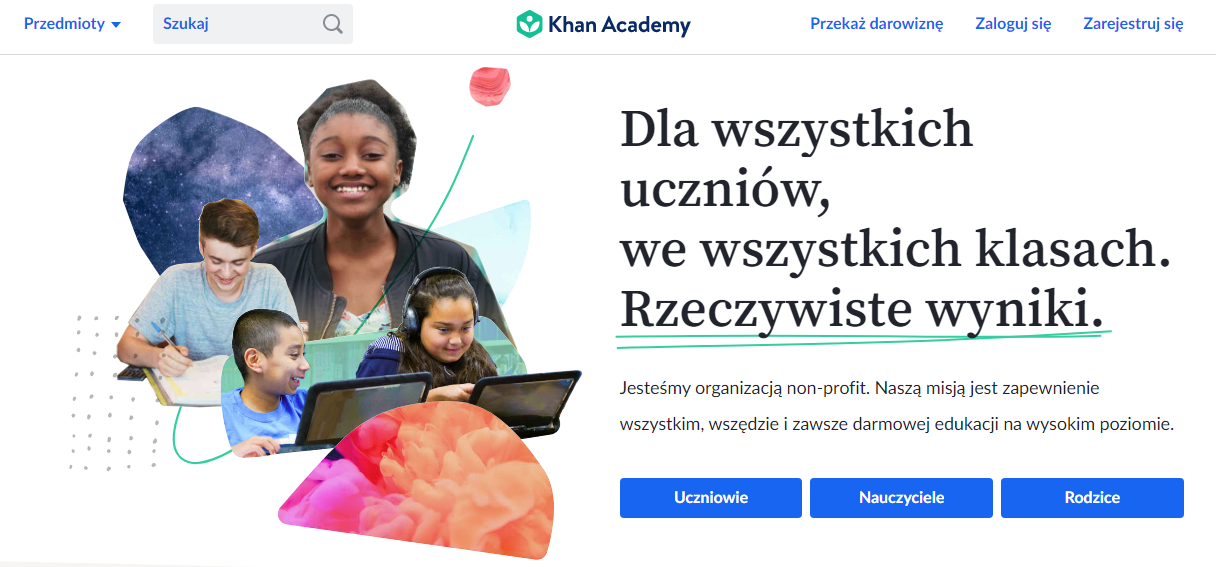 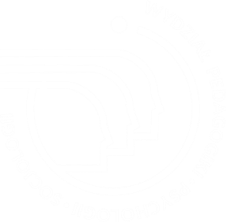 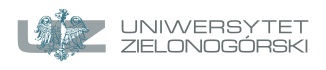 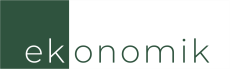 Źródło: https://pl.khanacademy.org/
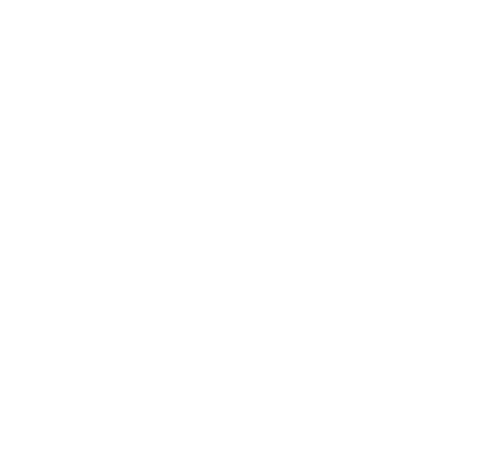 DZIĘKUJĘ 
ZA 
UWAGĘ
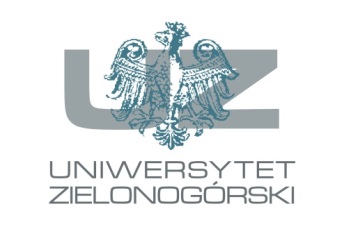 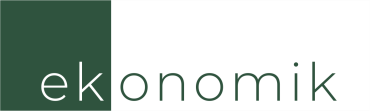